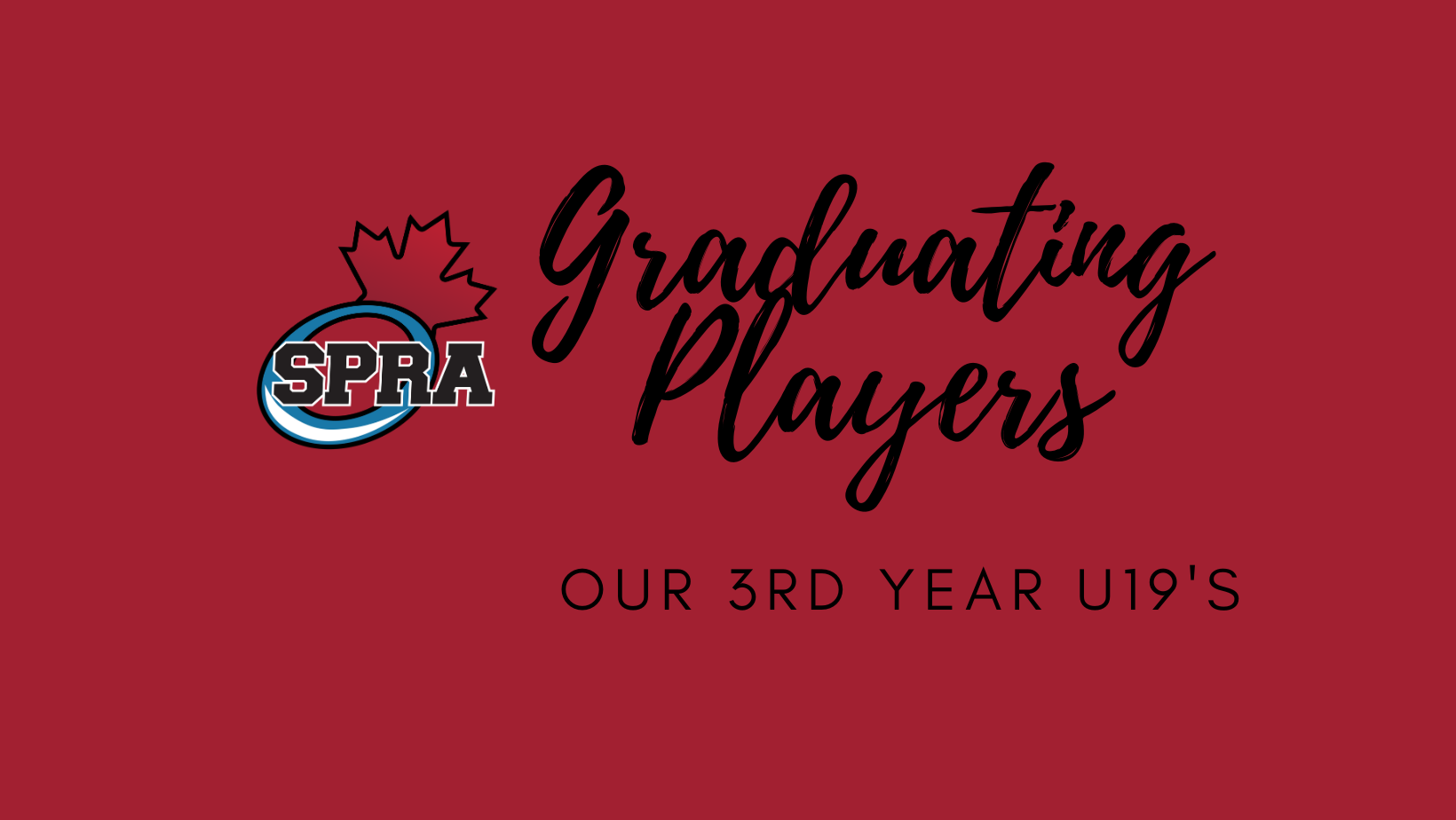 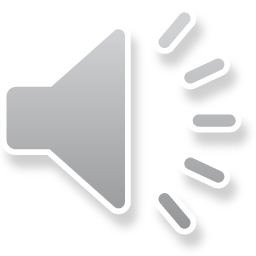 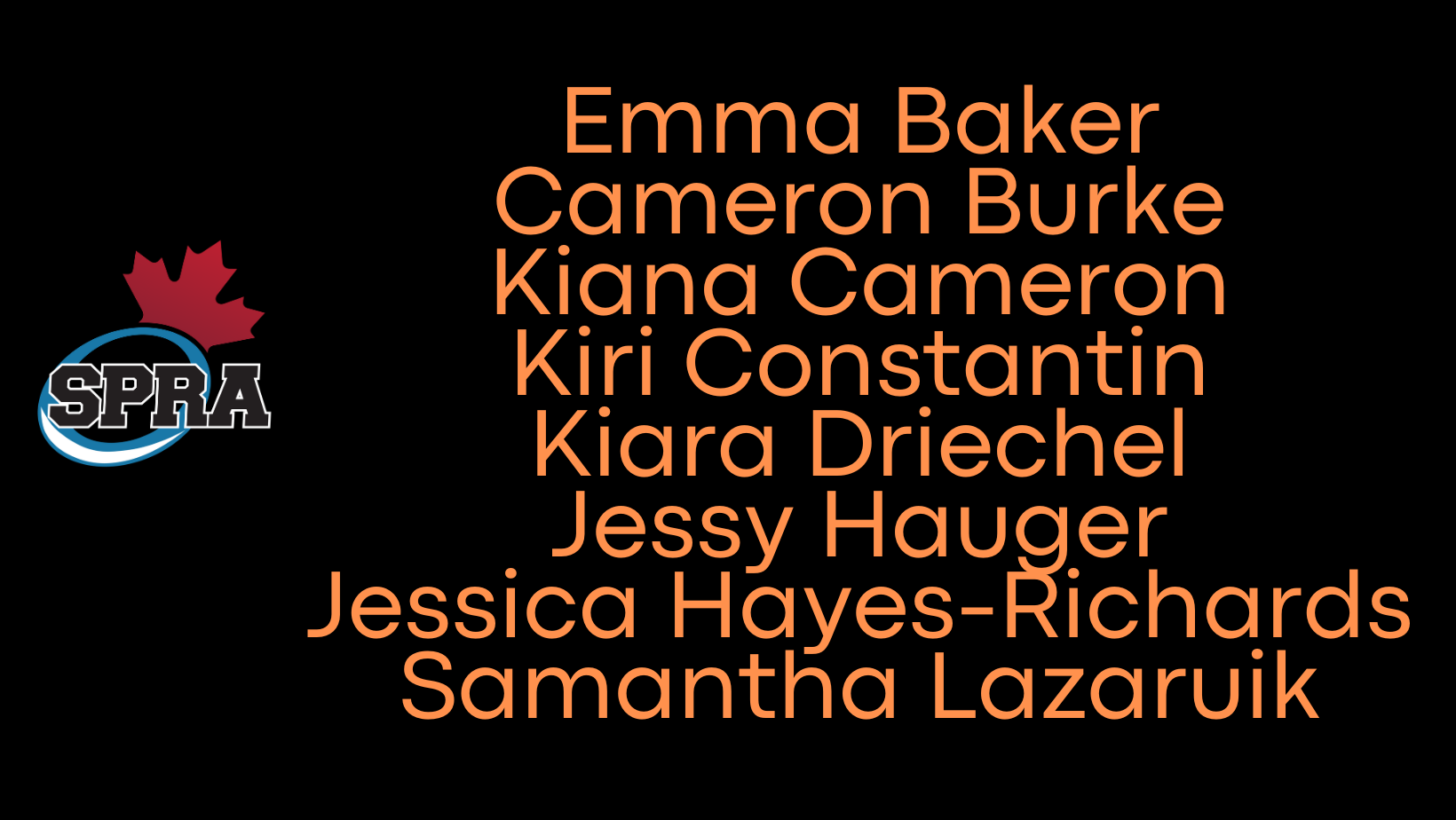 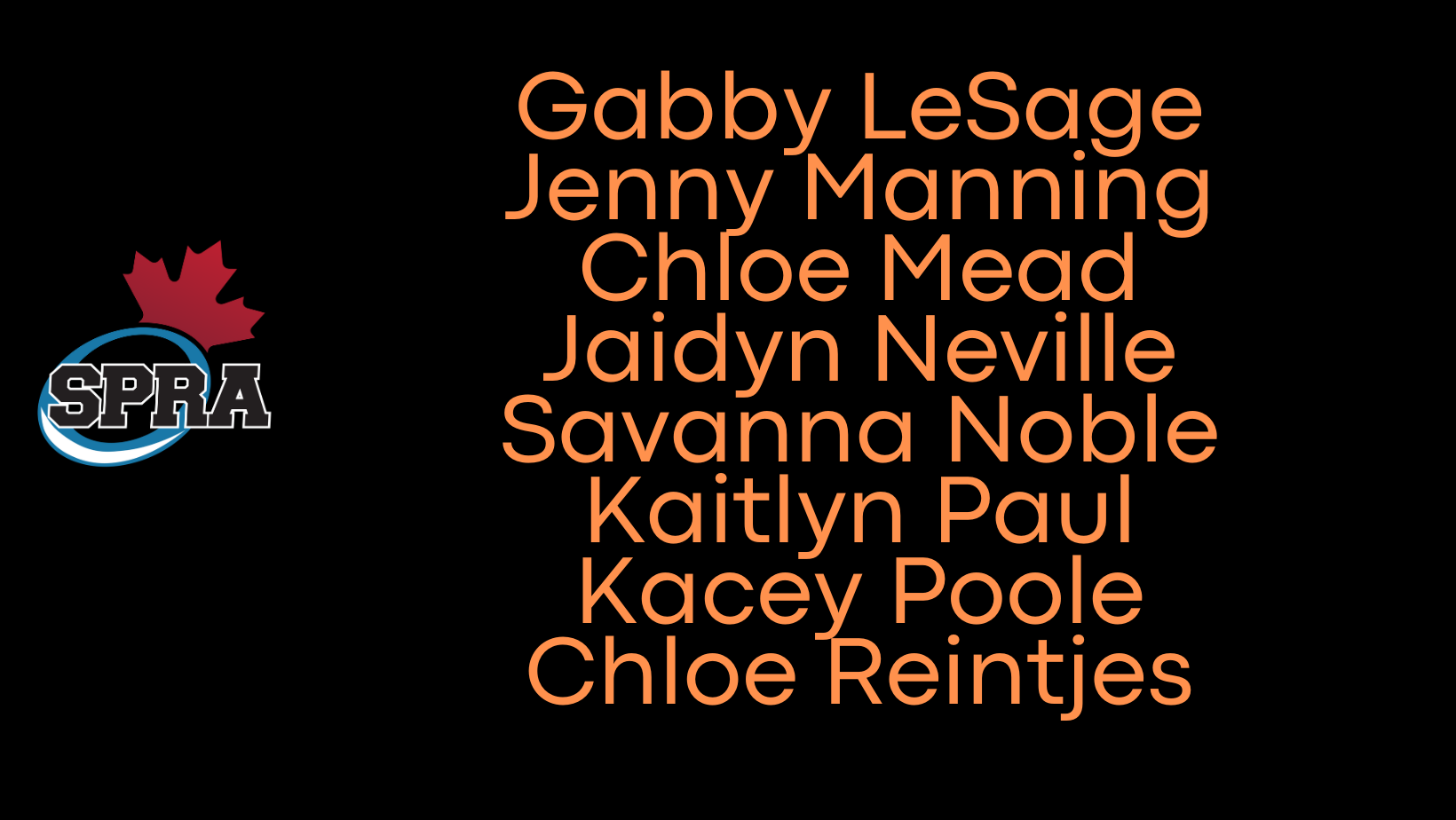 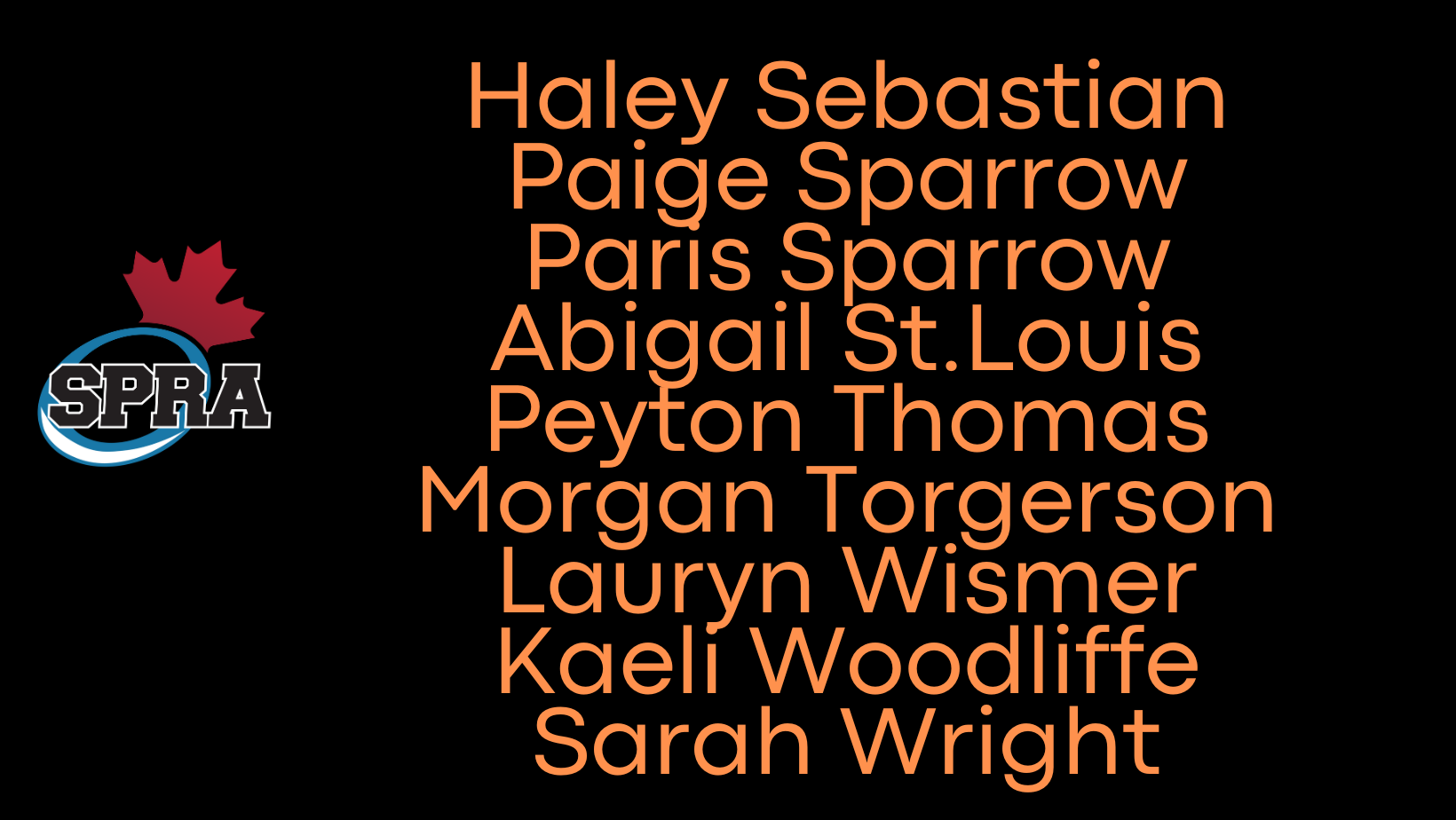 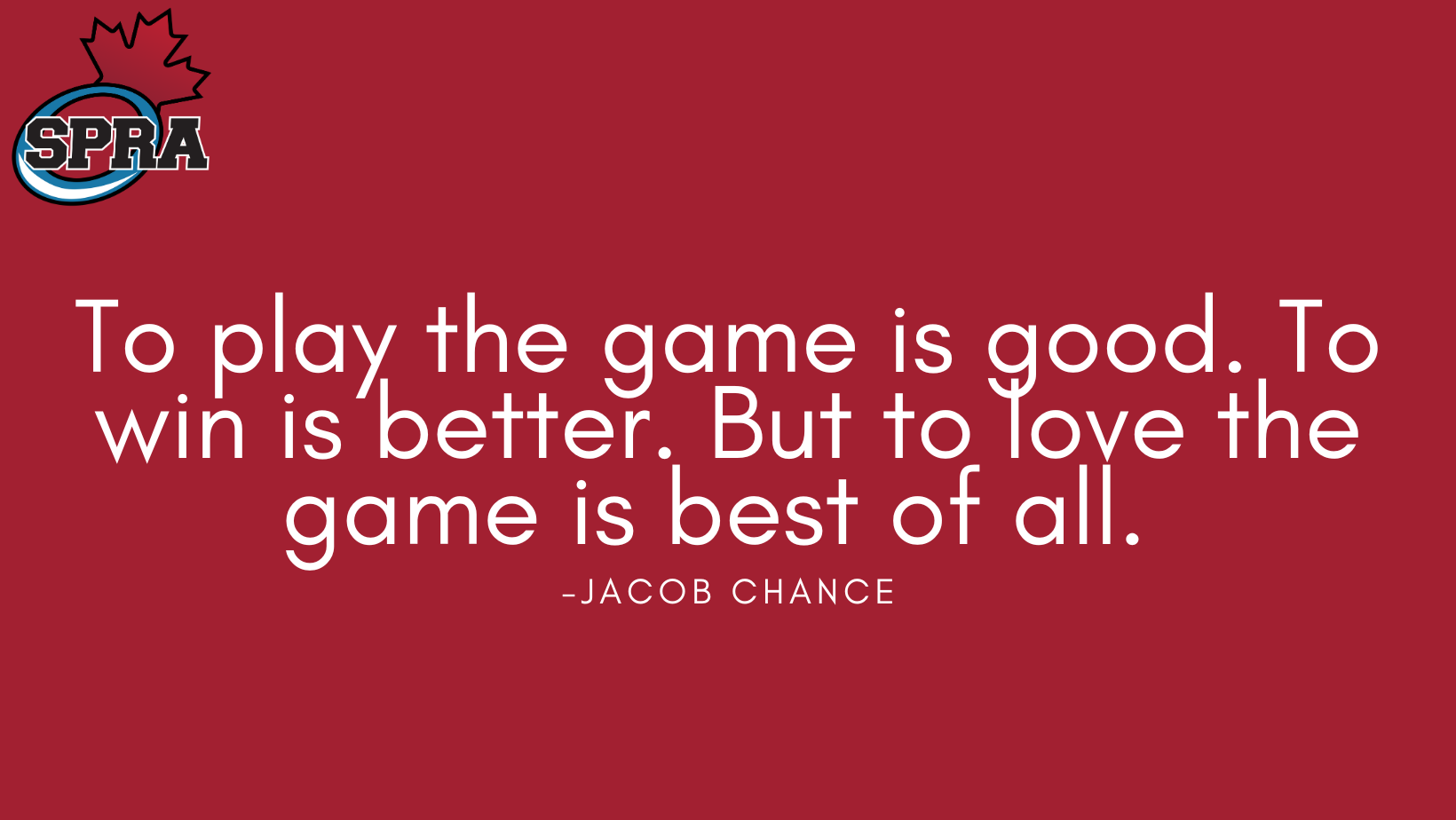 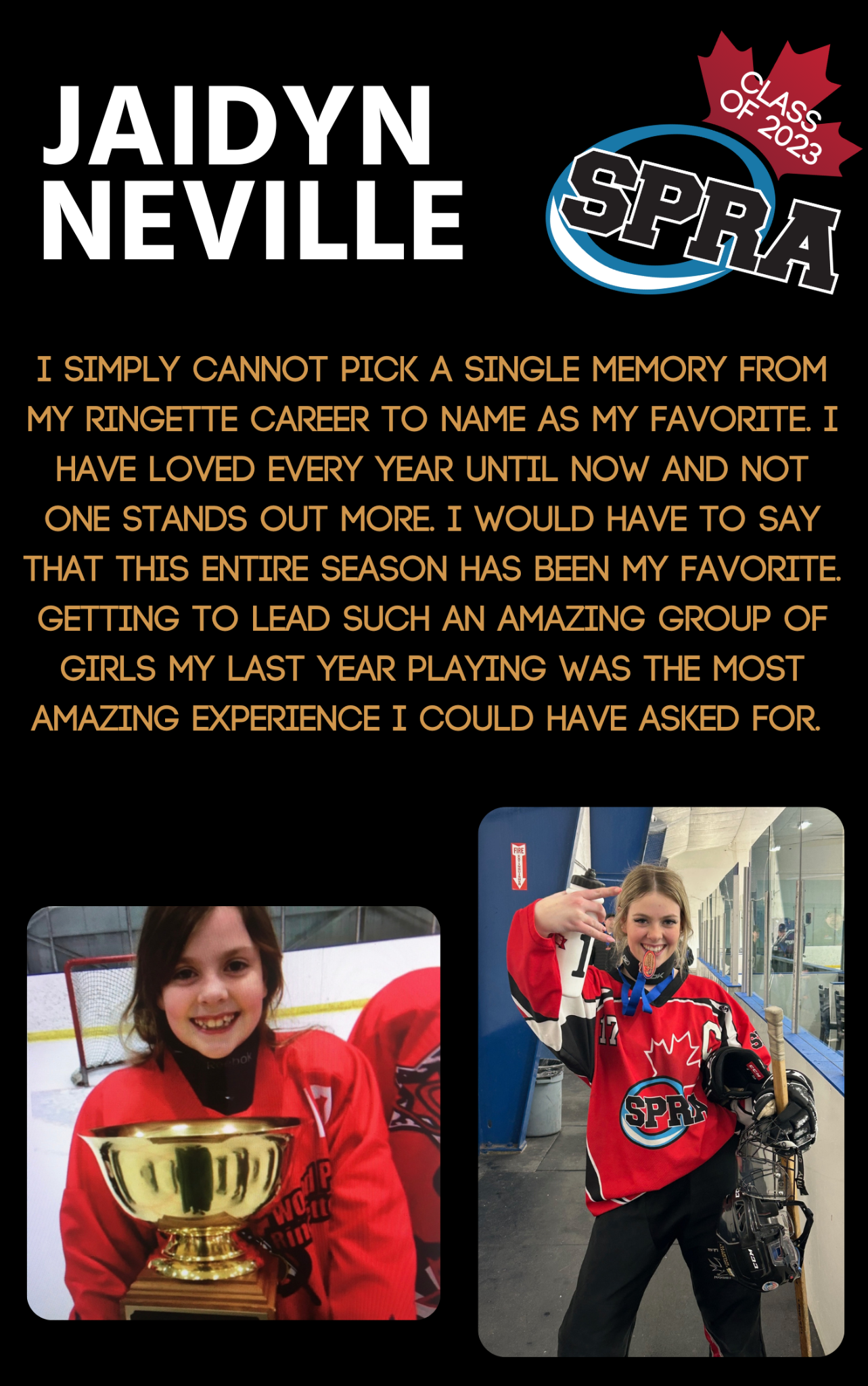 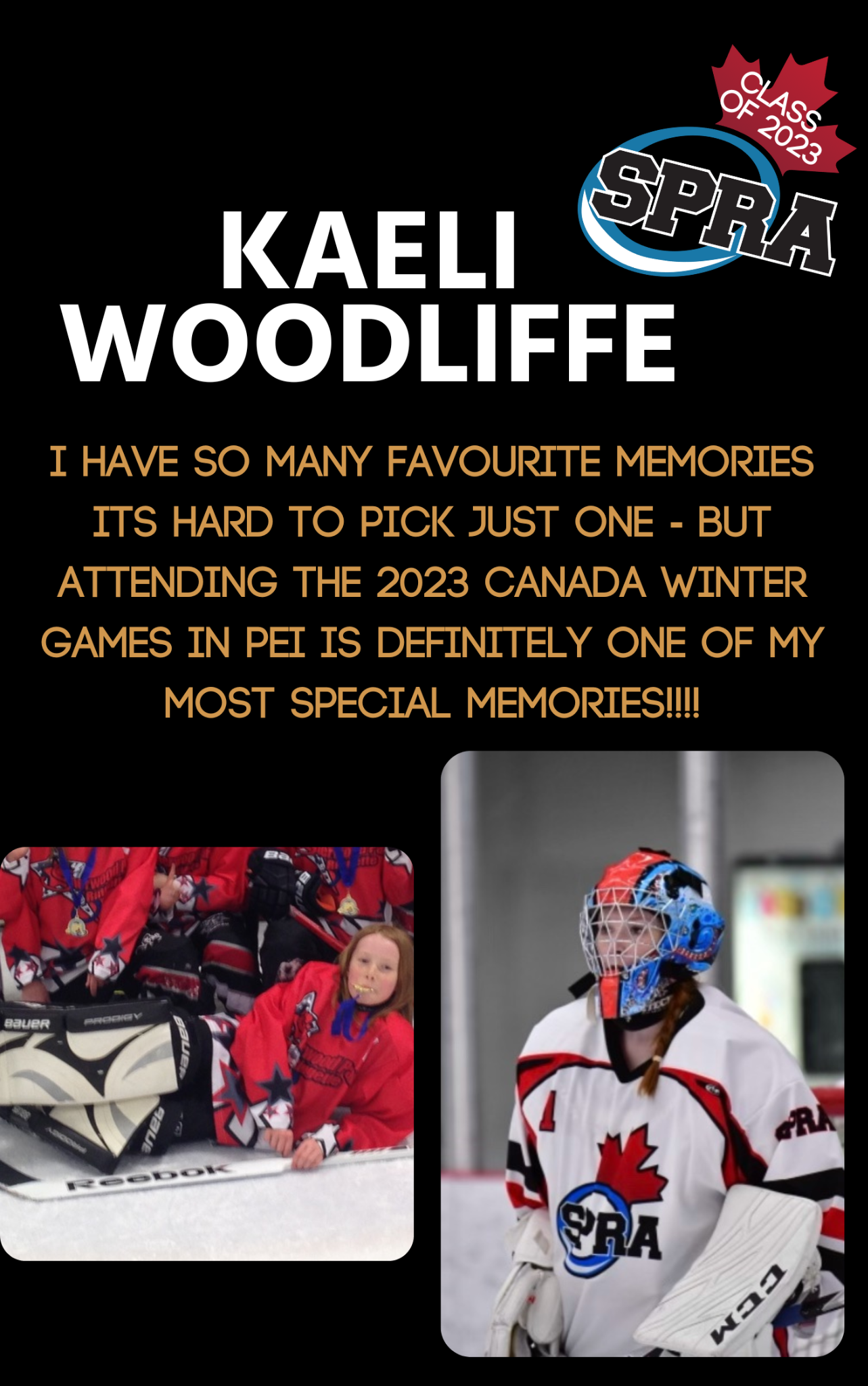 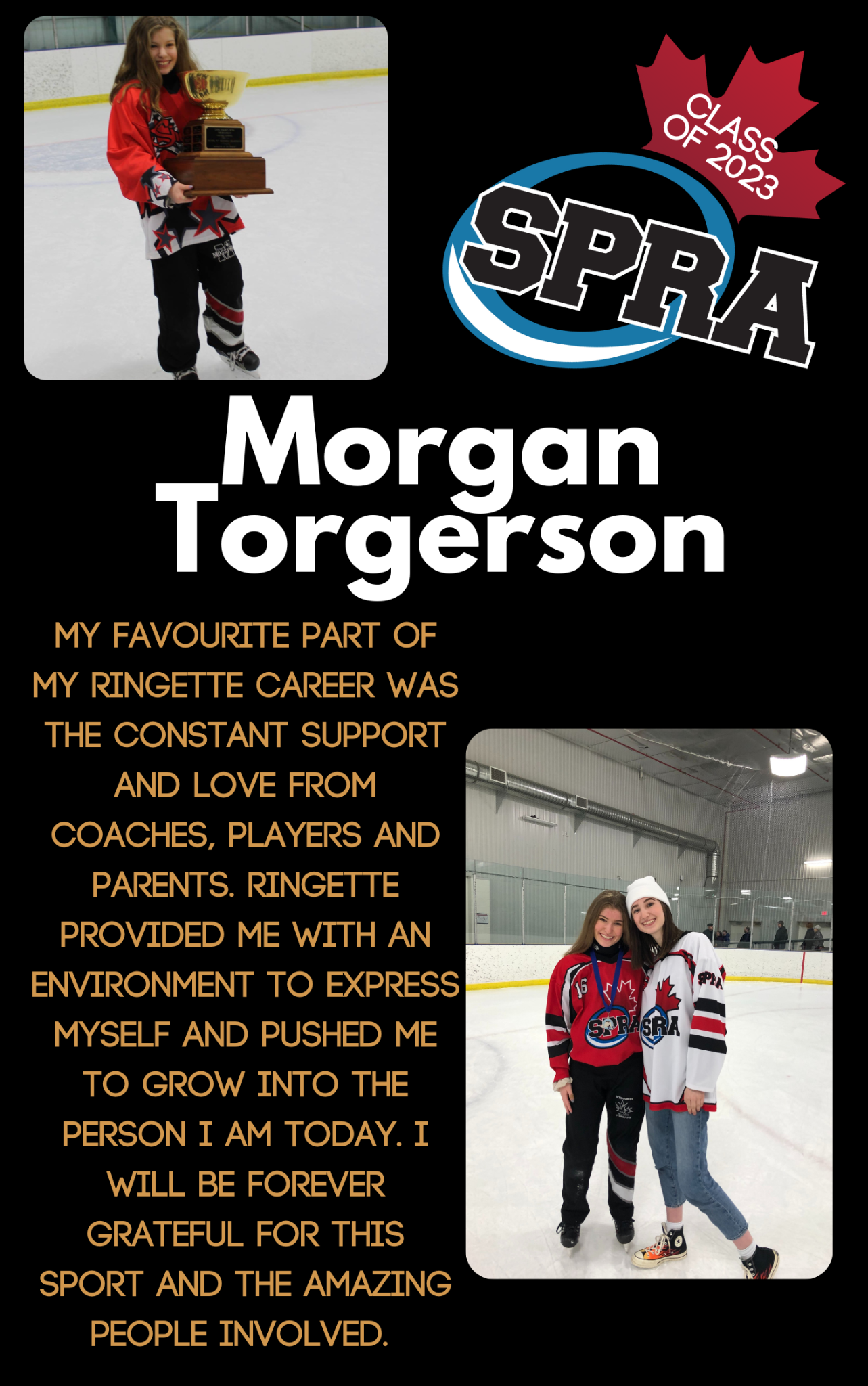 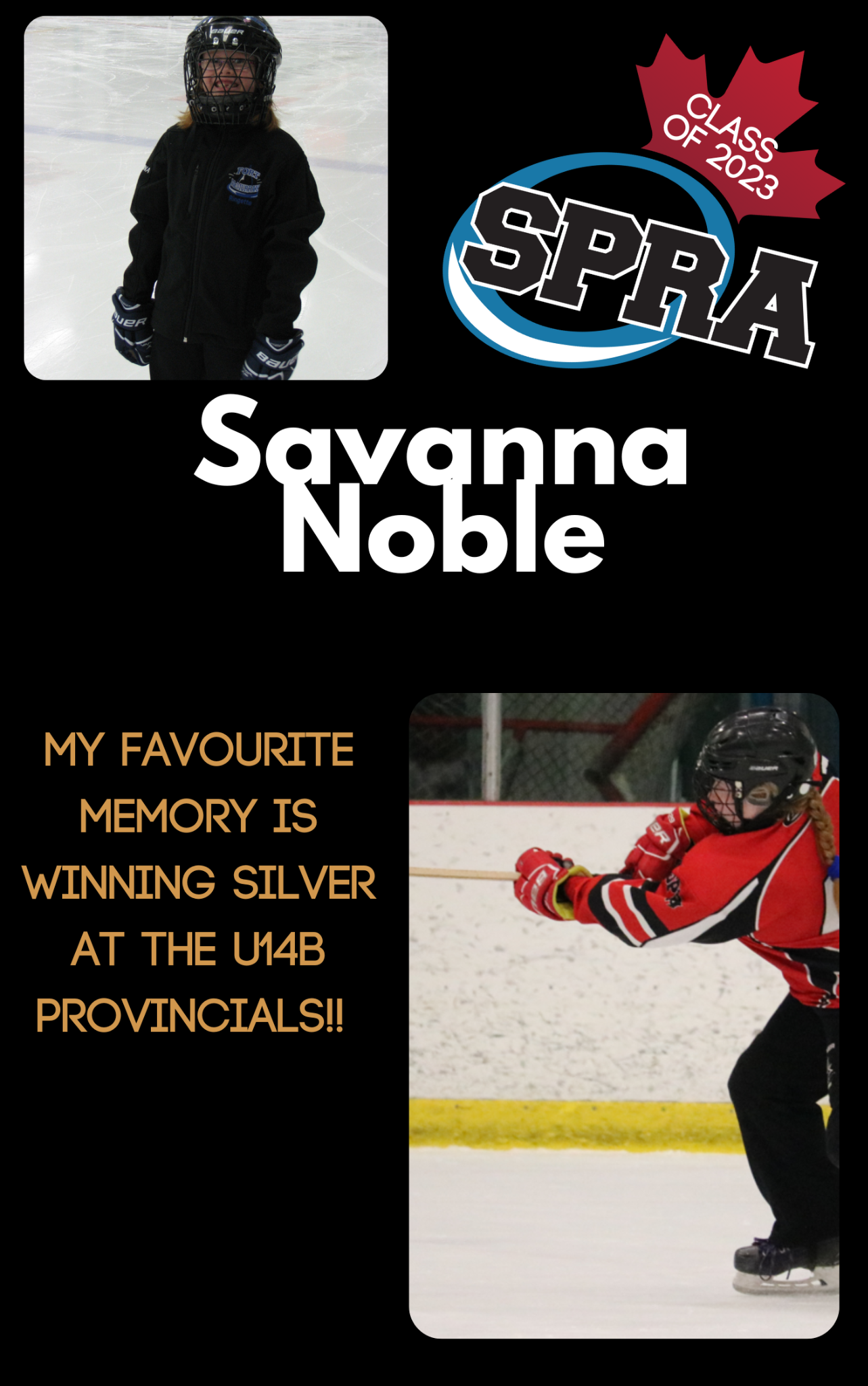 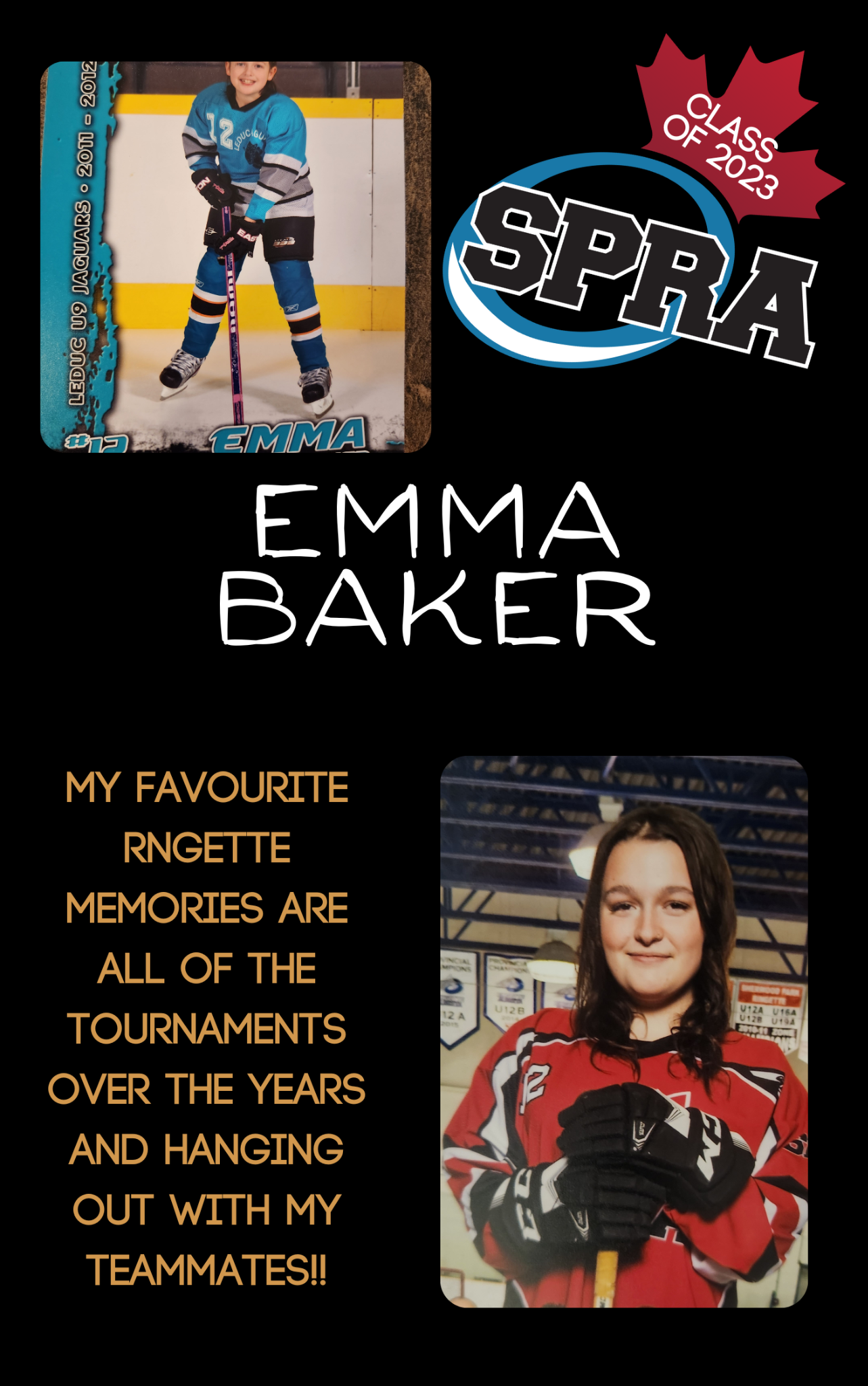 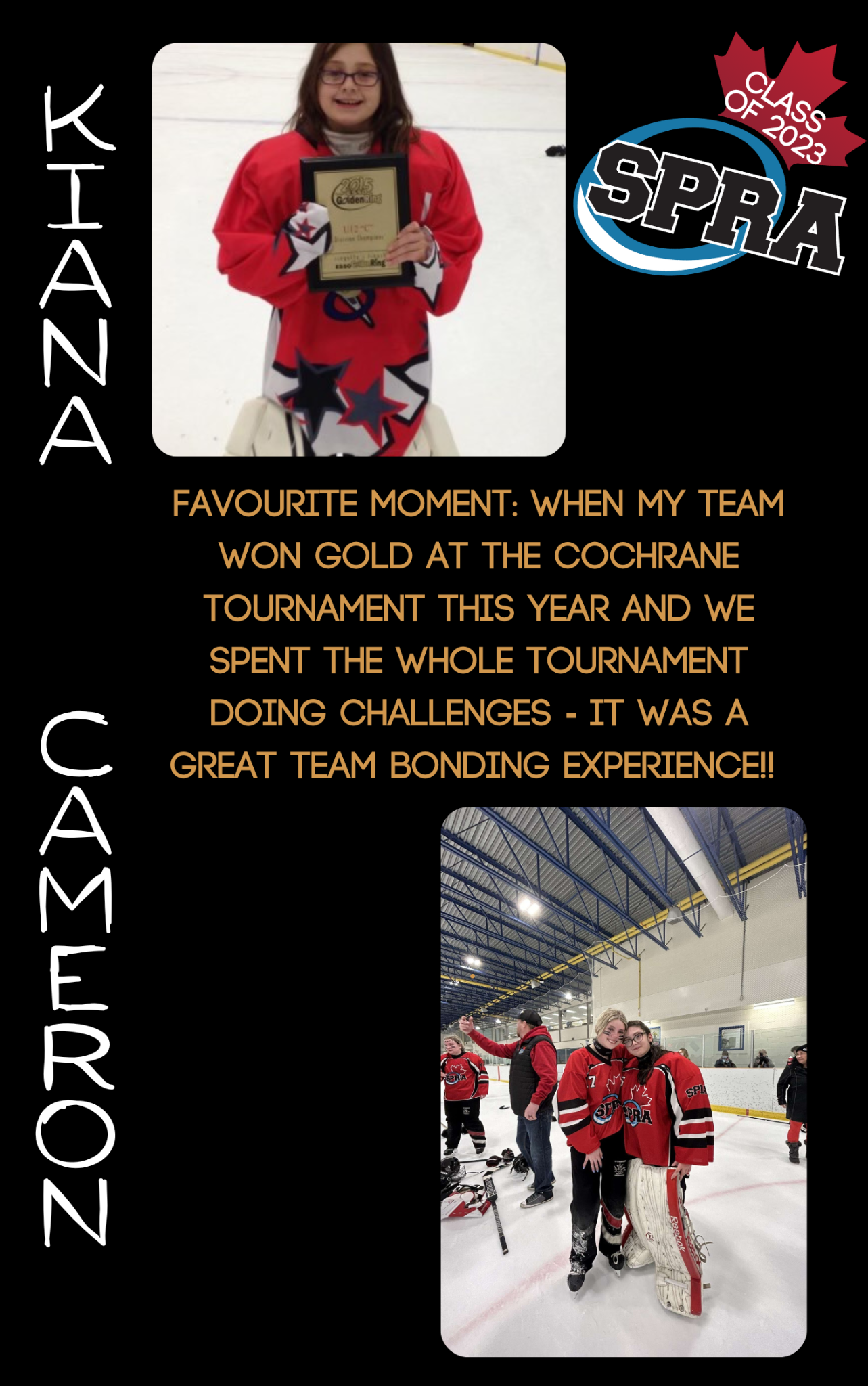 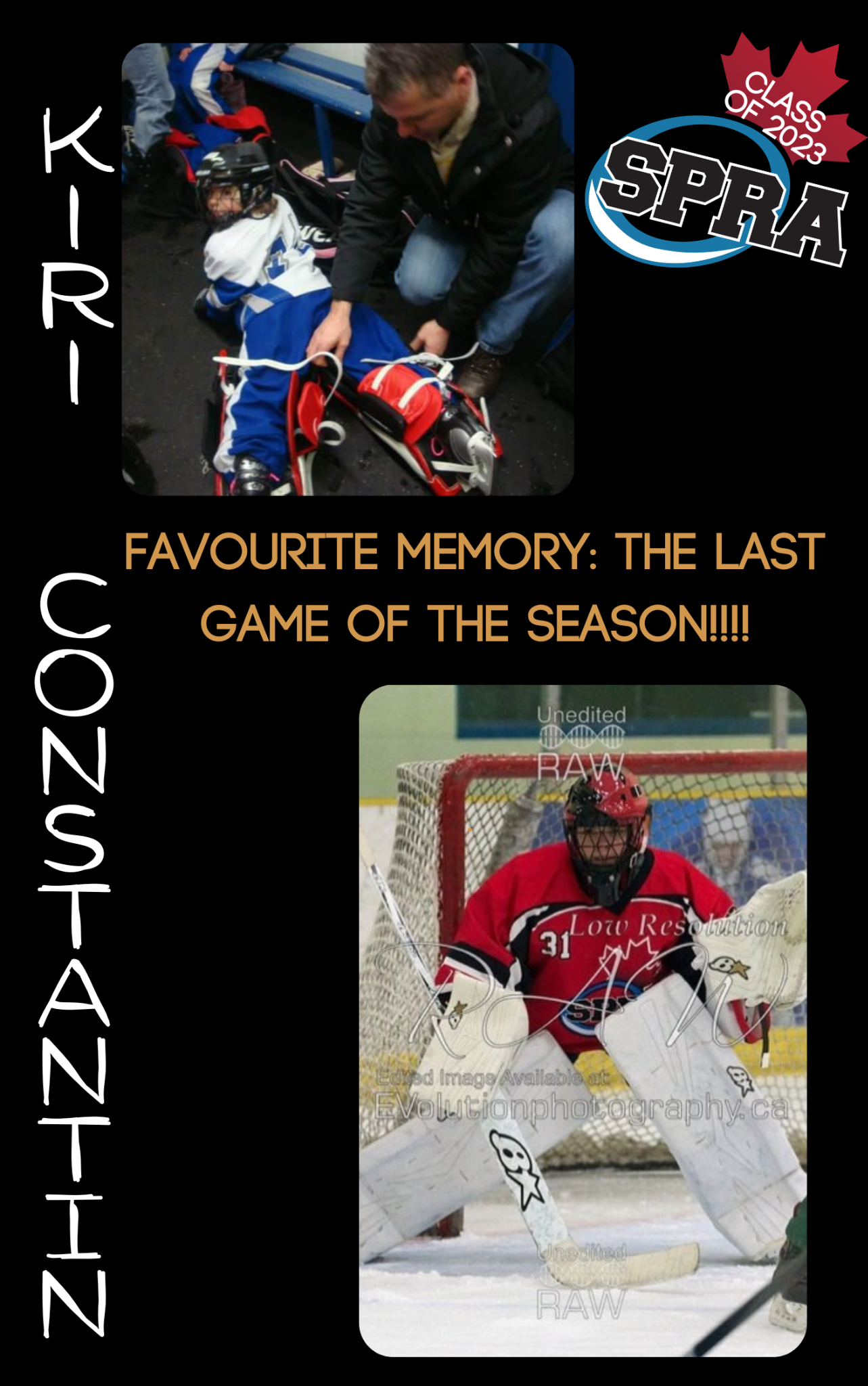 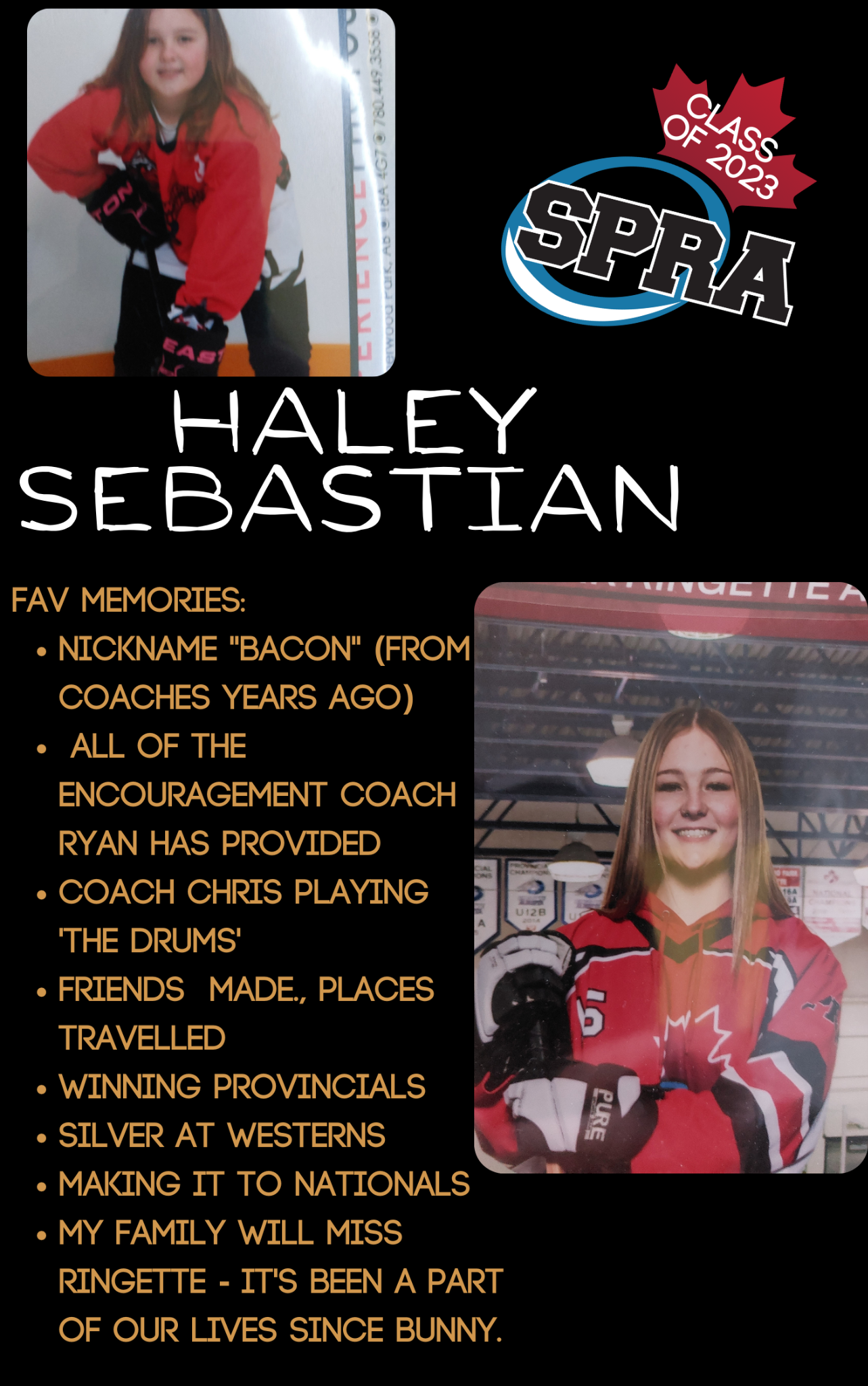 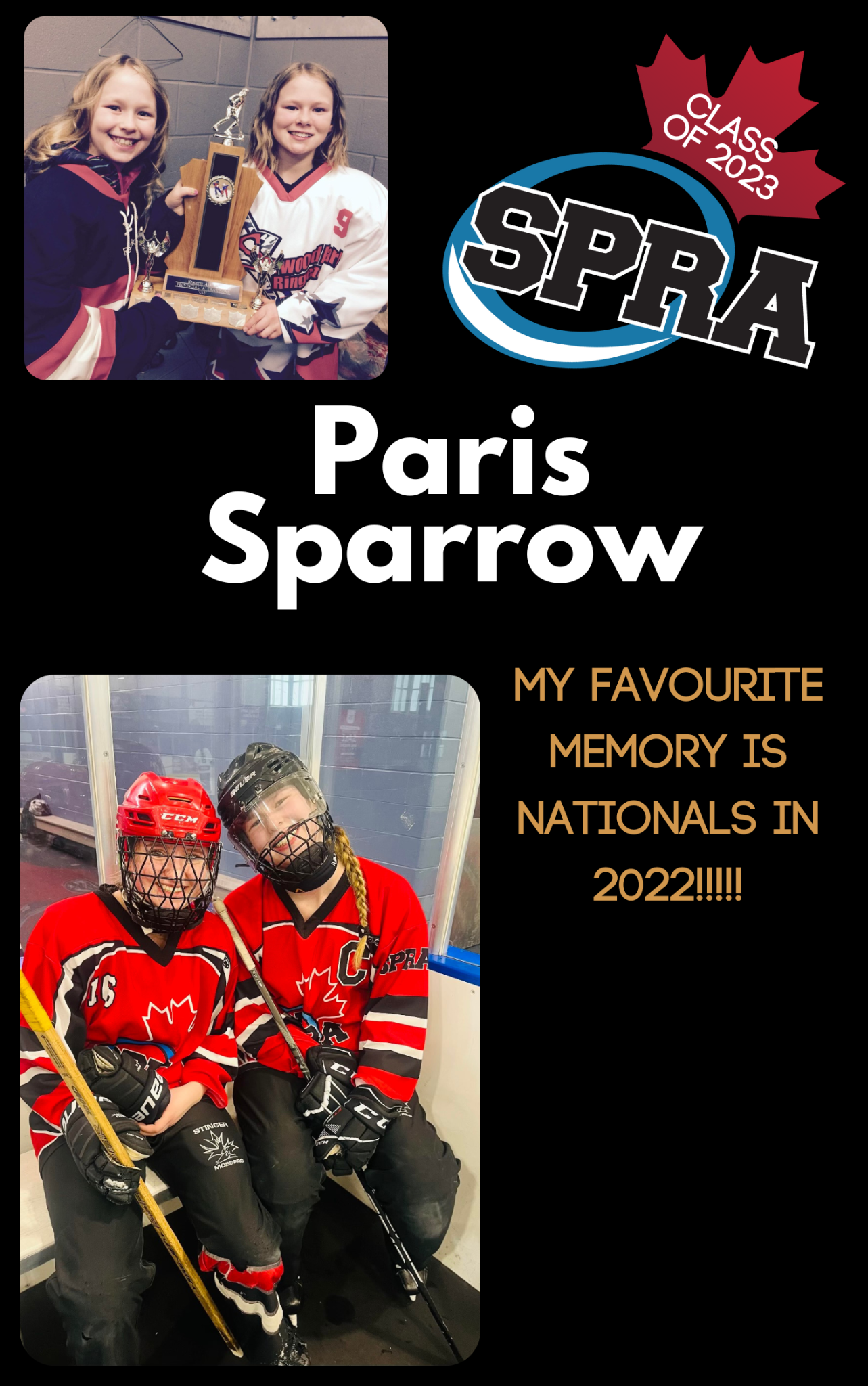 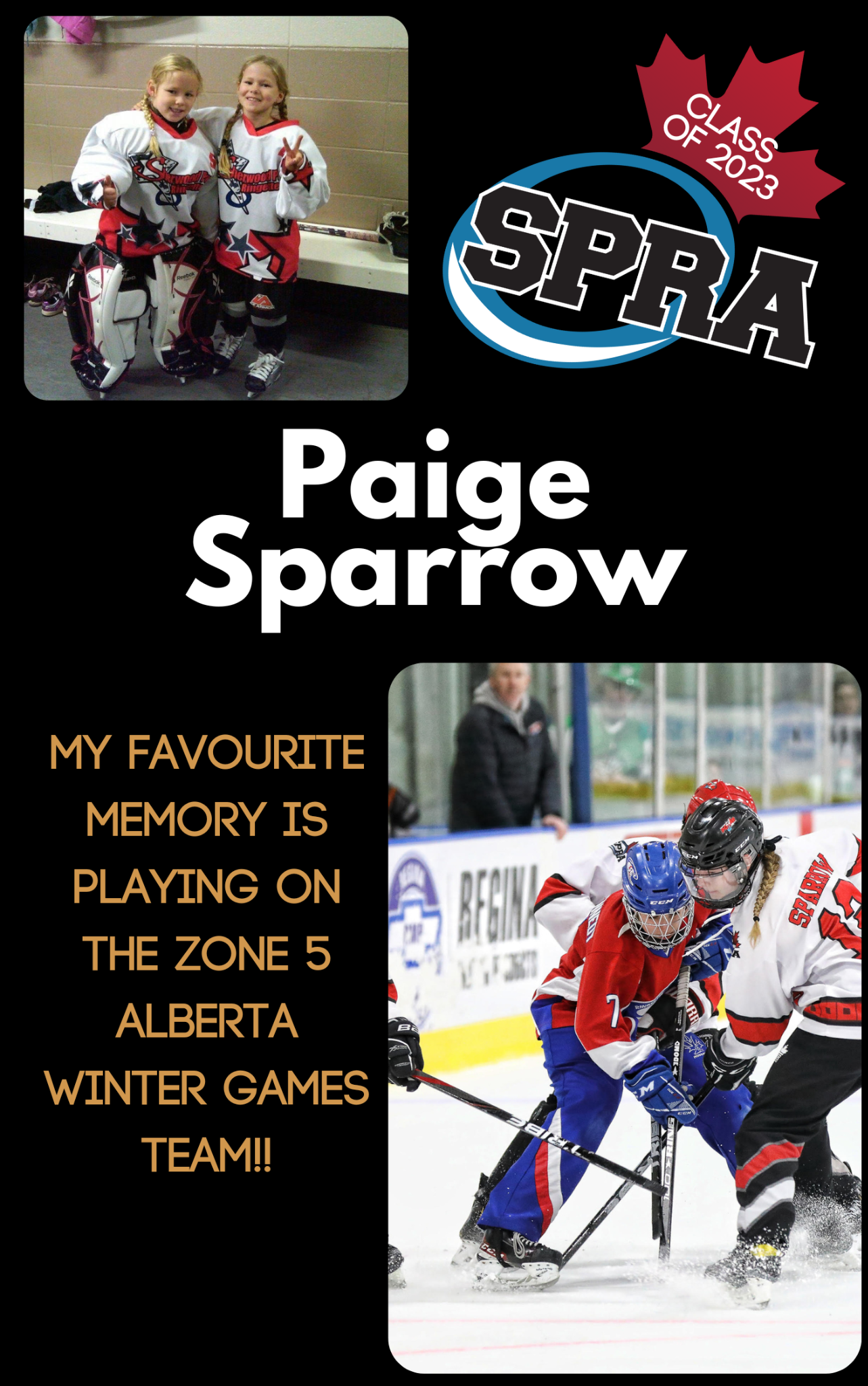 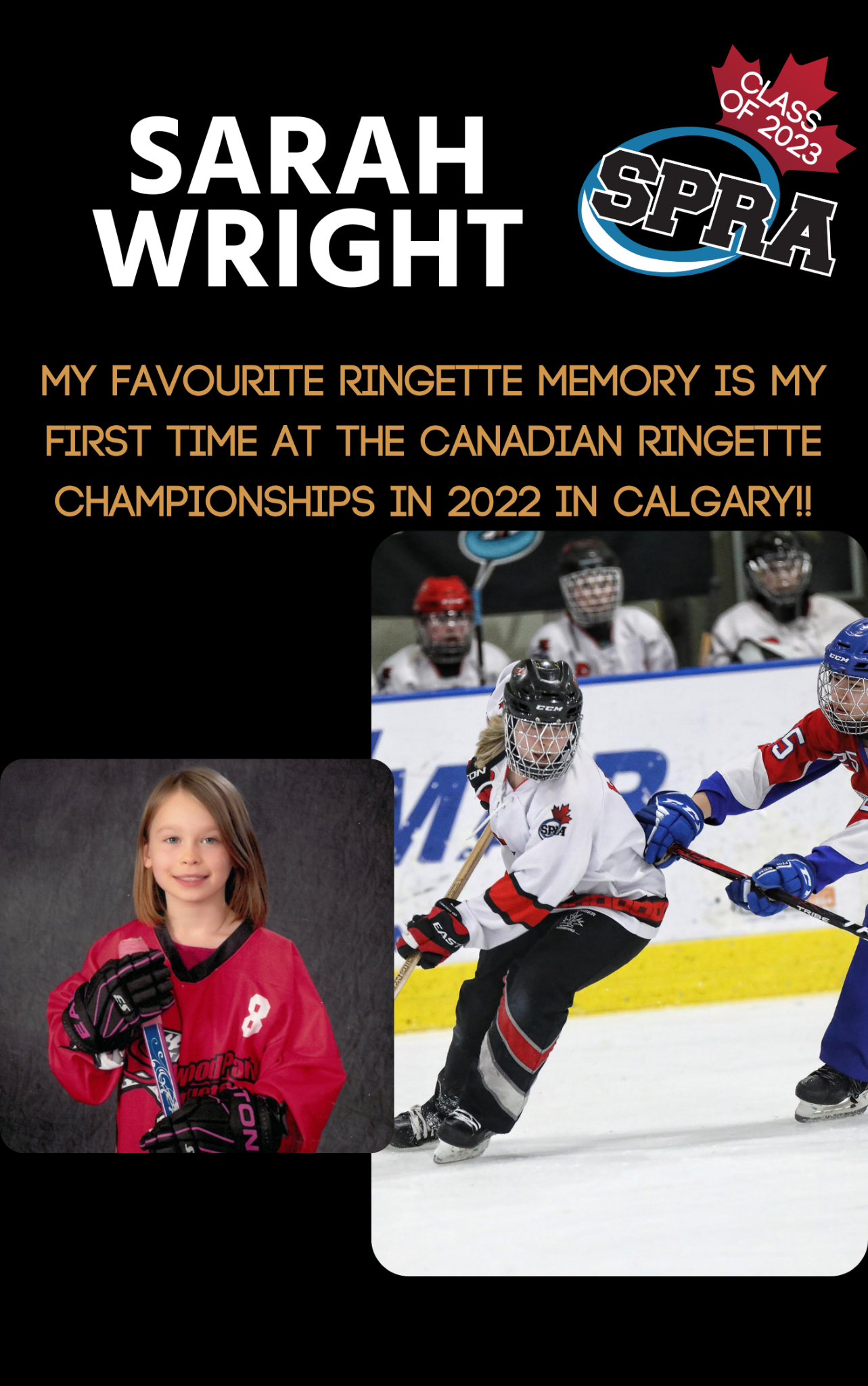 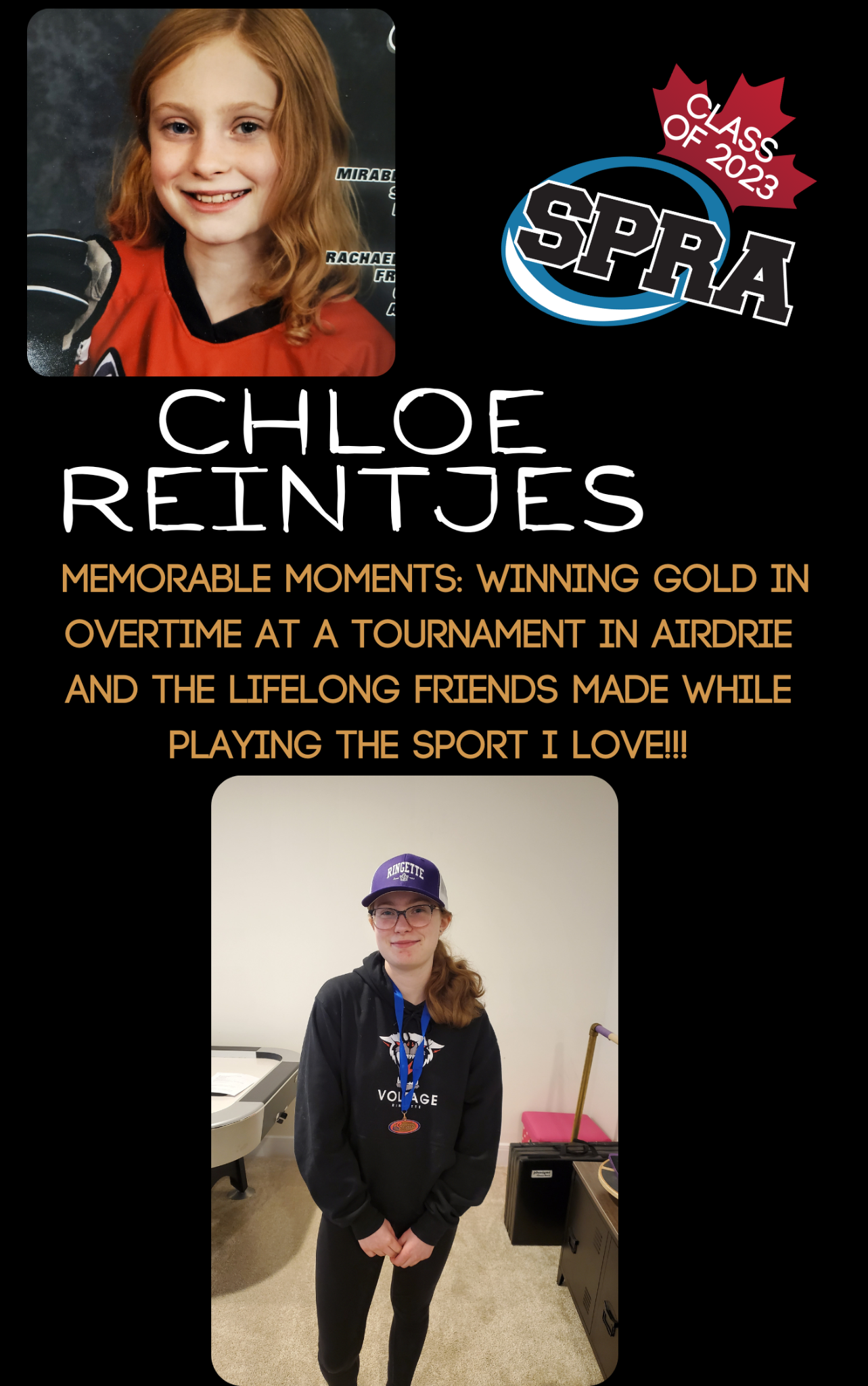 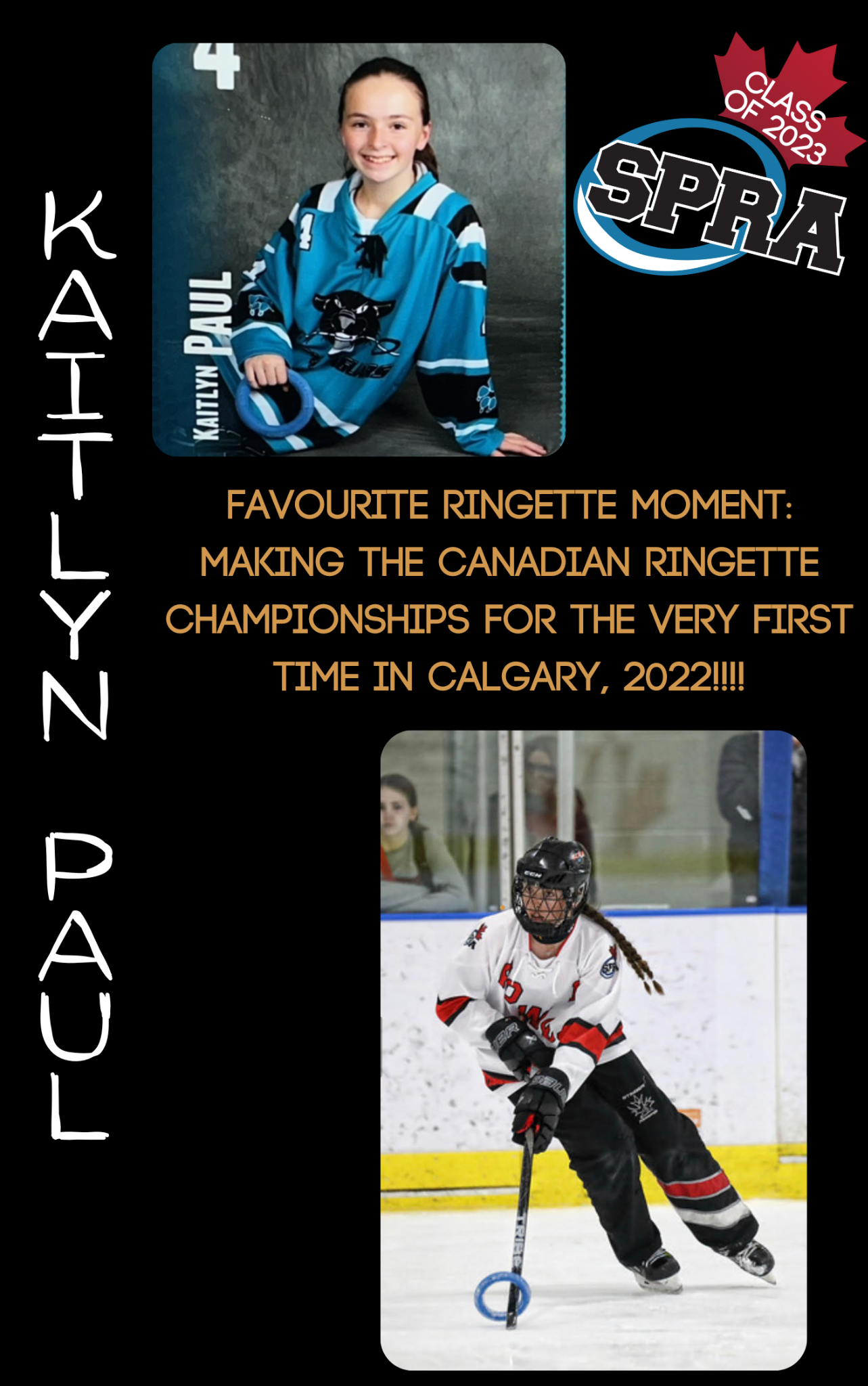 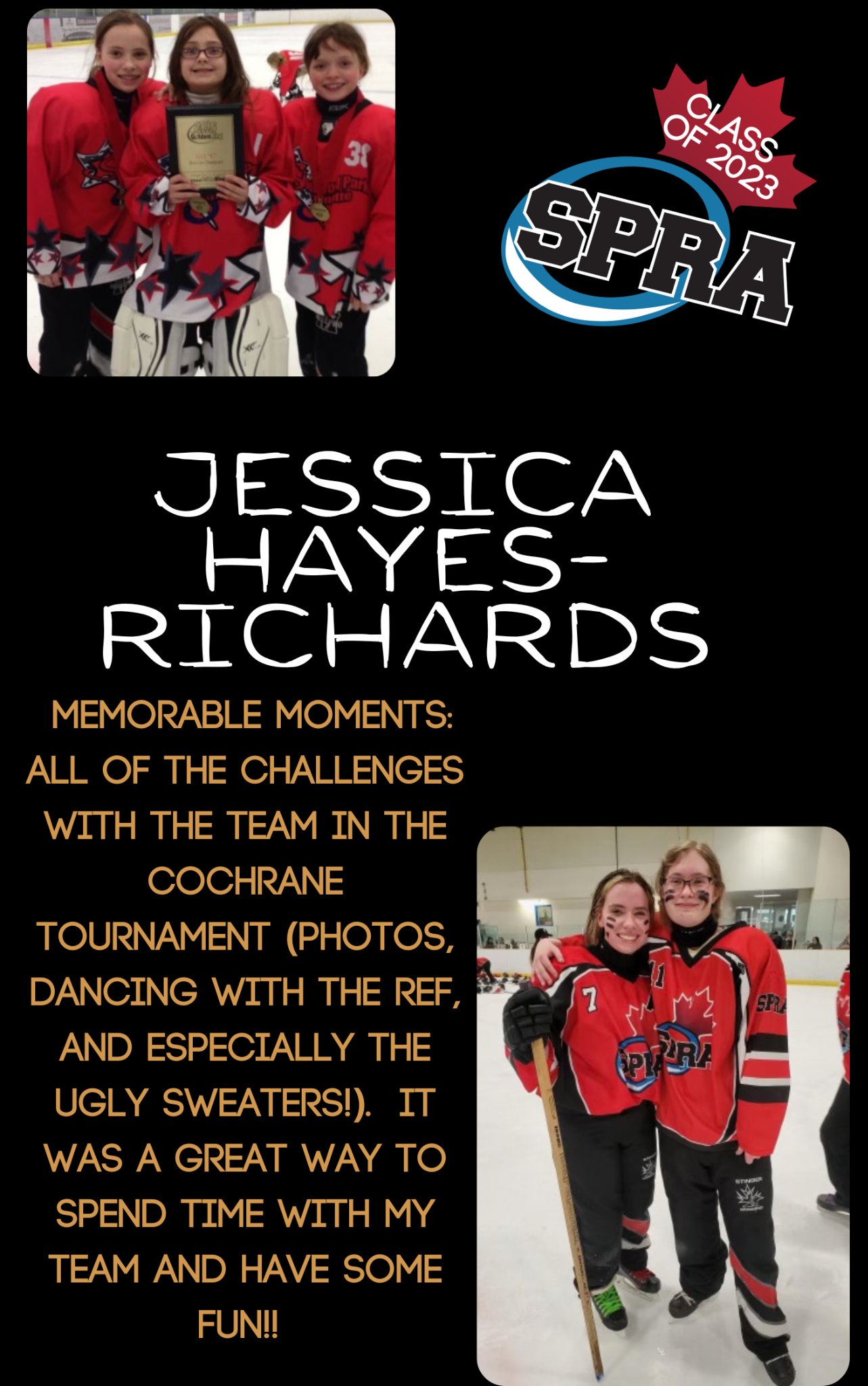 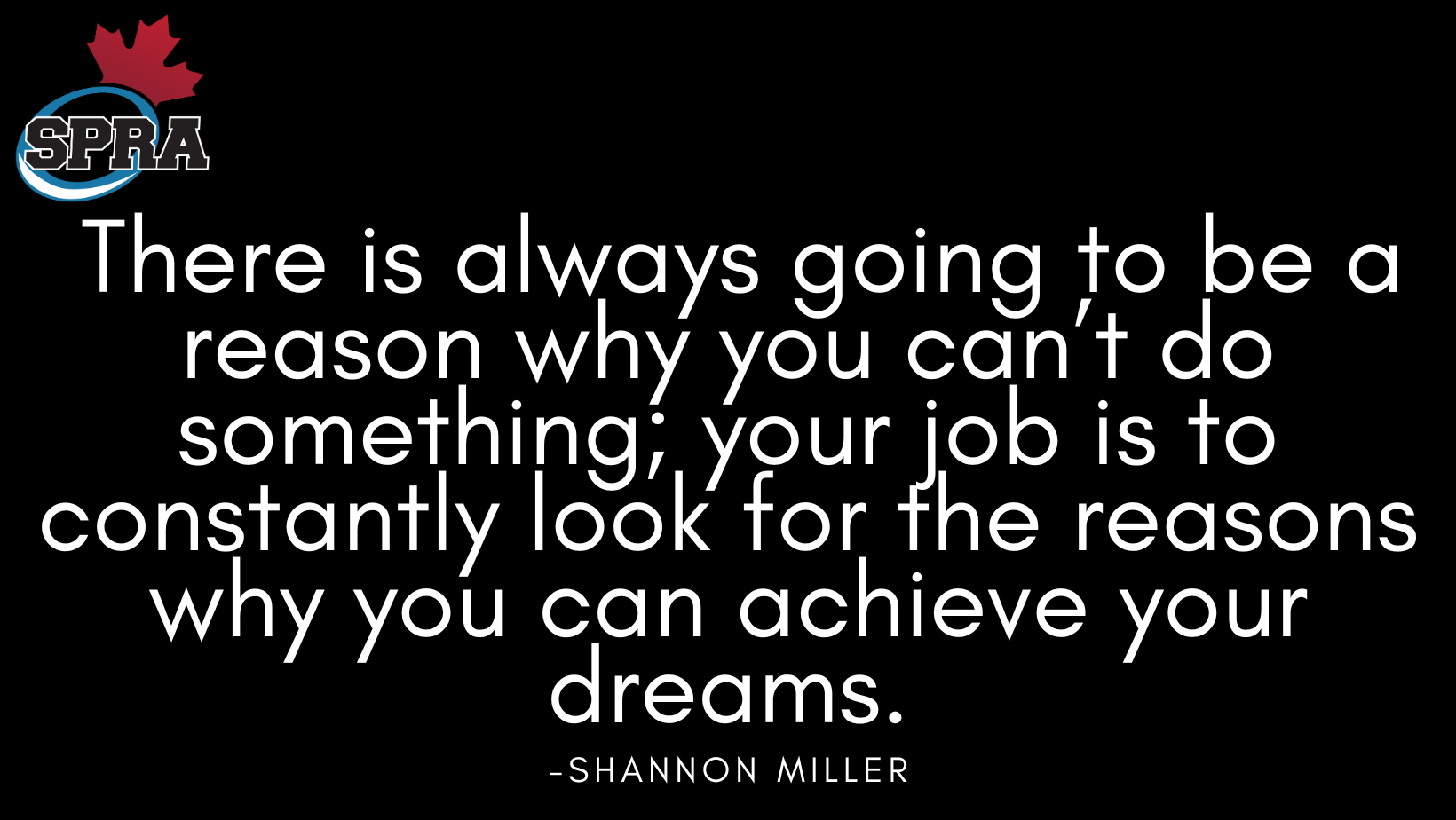 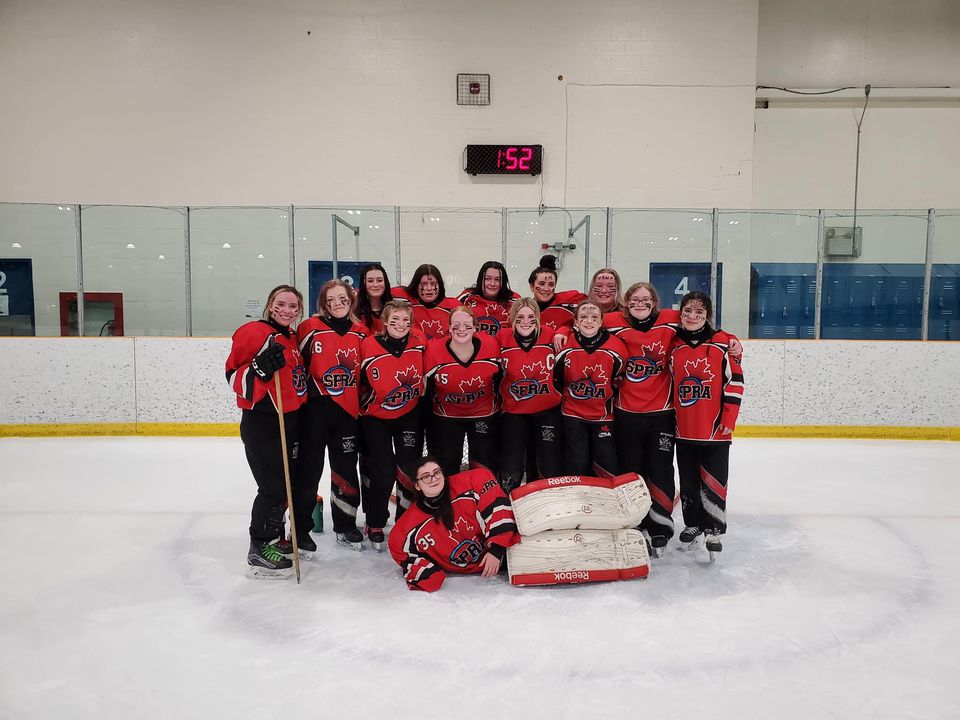 19B Voltage! Such a fun year!
#spra #ringette
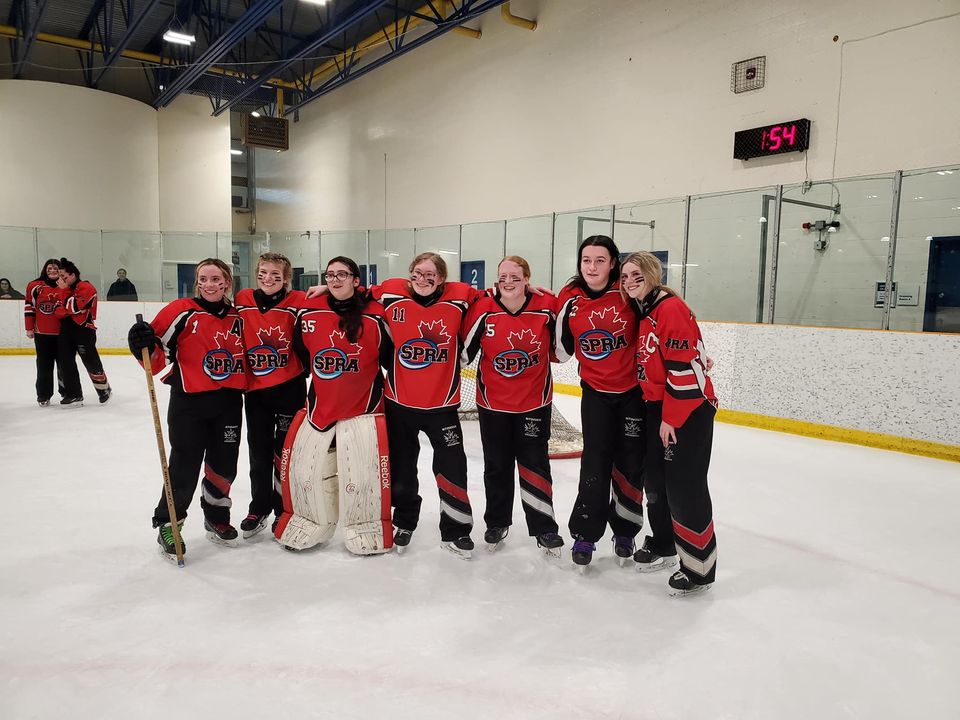 19B Voltage Grads!
#spra #ringette
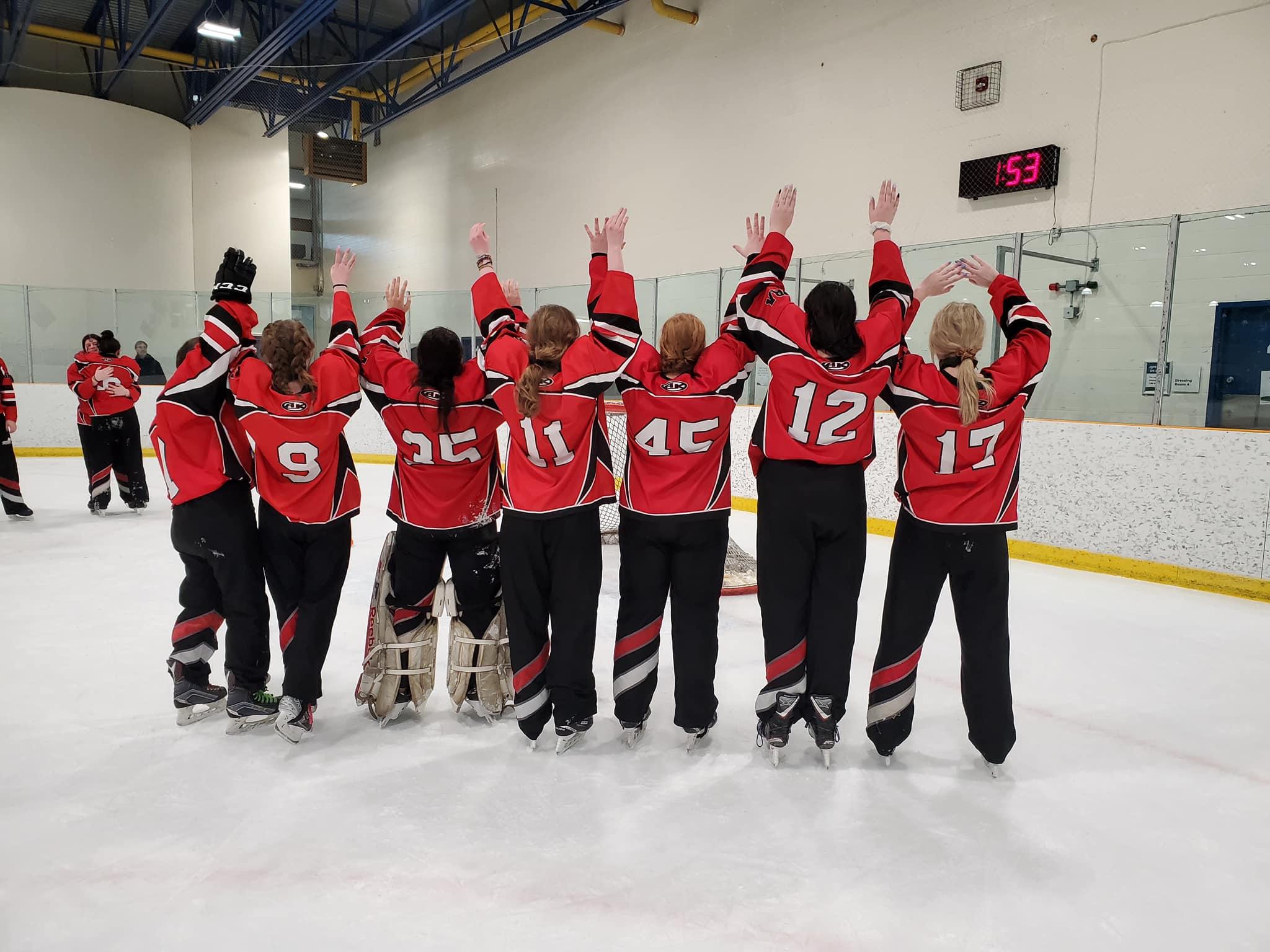 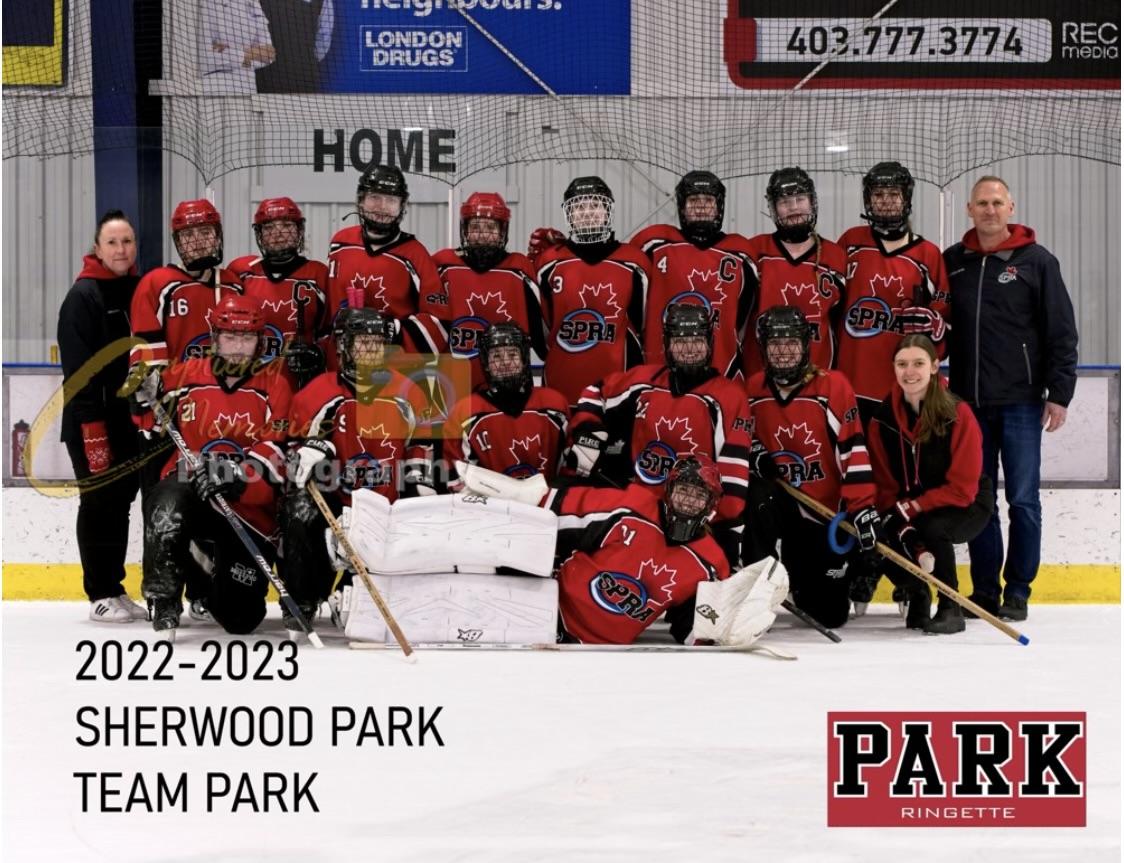 19A Park!
#spra #ringette
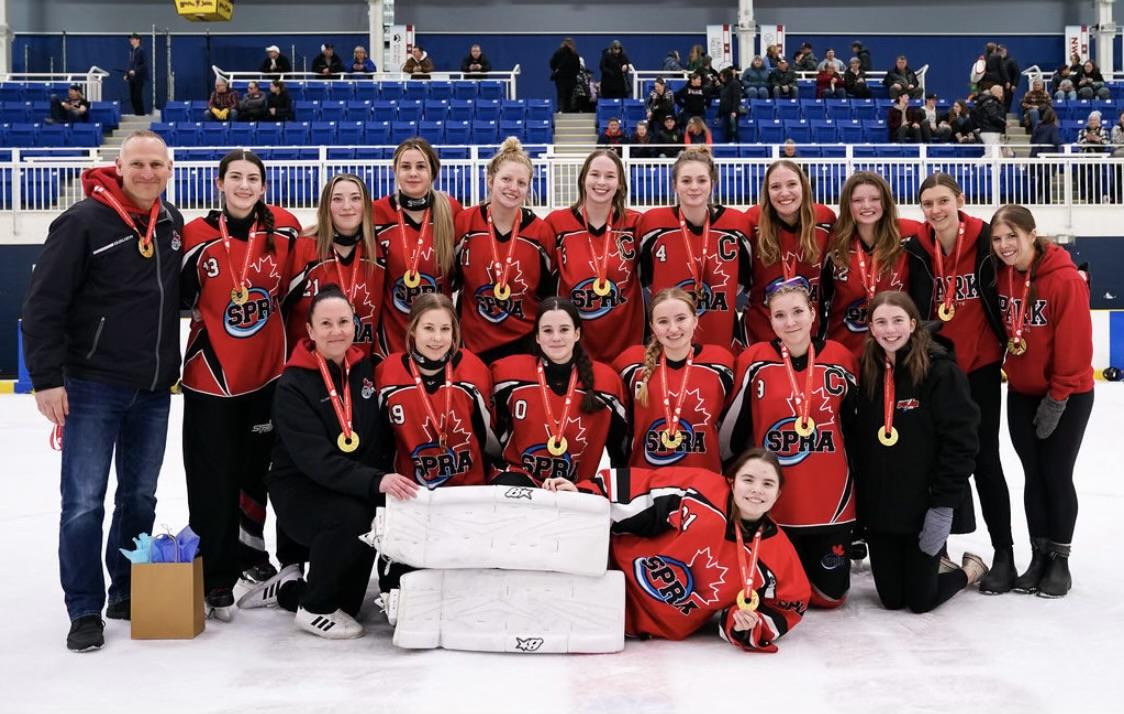 19A Park Gold!!
#spra #ringette #sweethearttourney
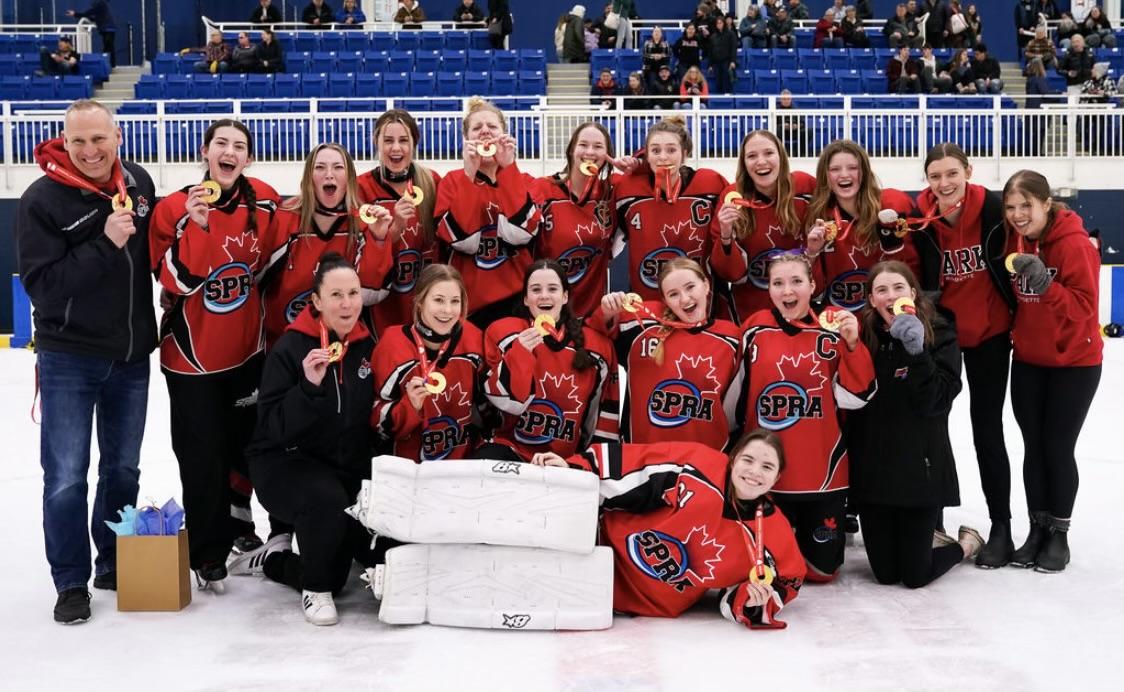 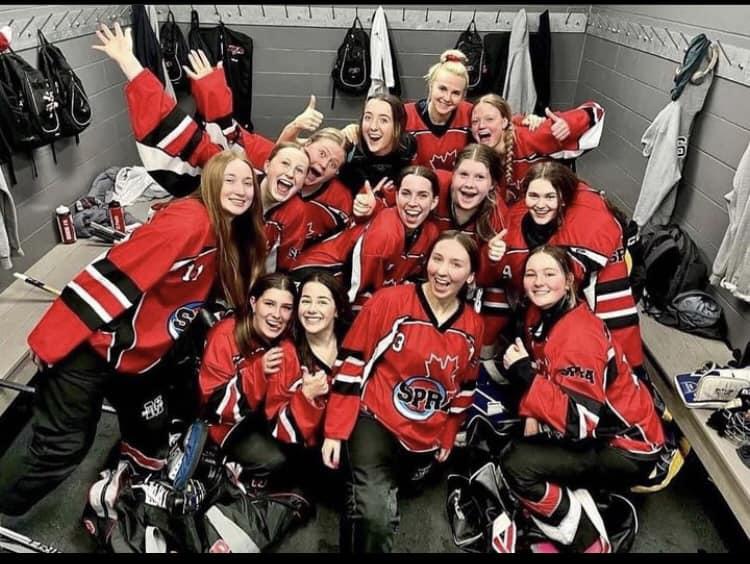 19A Pursuit!
#spra #ringette
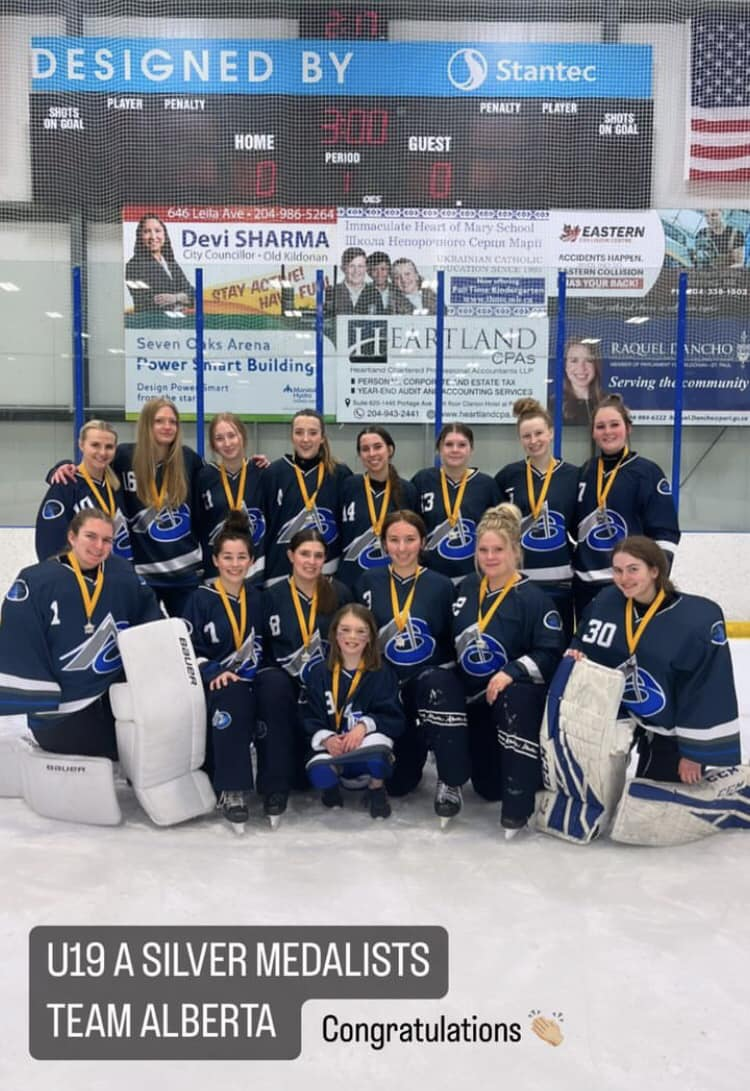 19A Pursuit - Congrats on Silver at Westerns!
#spra #ringette
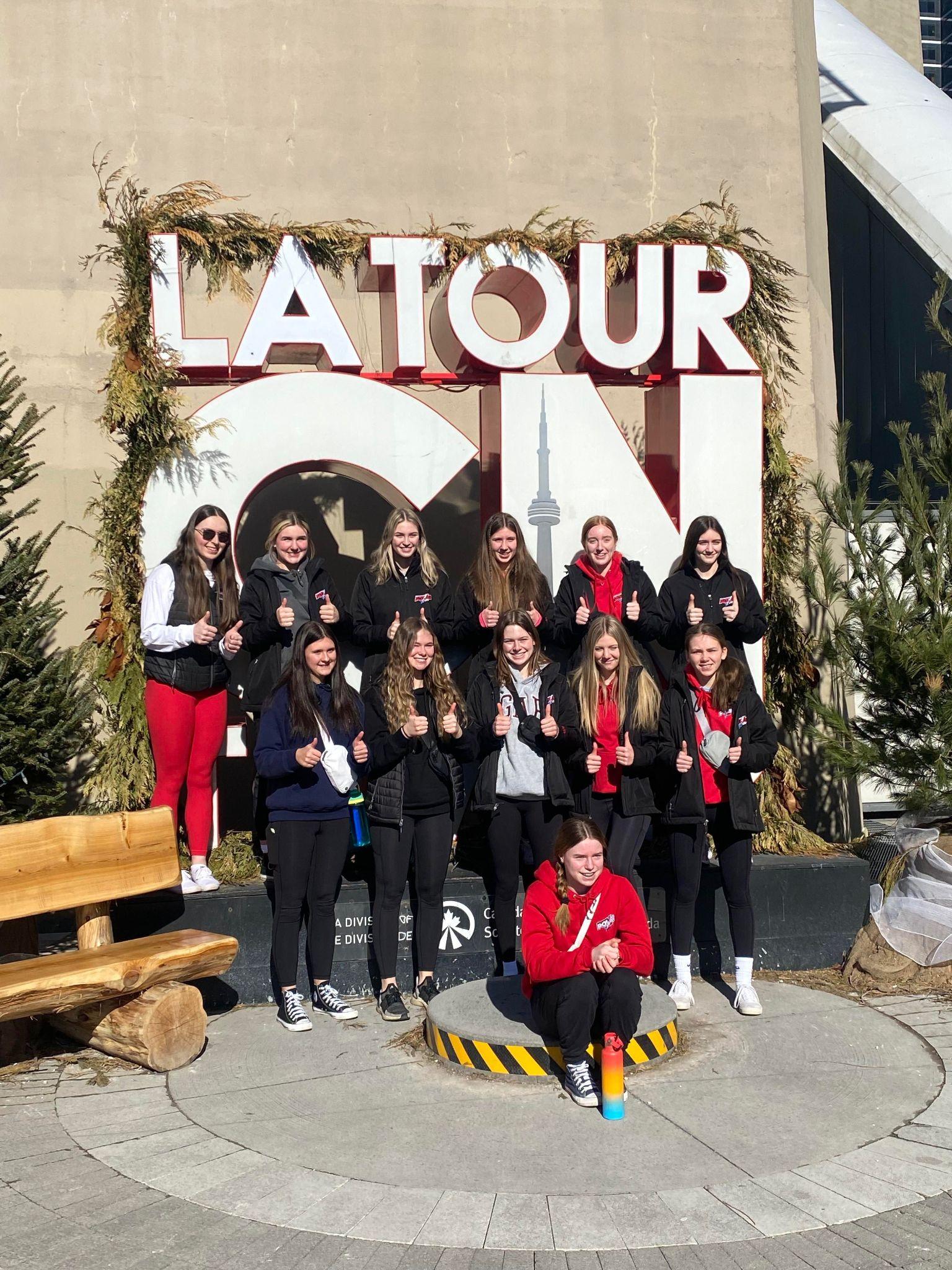 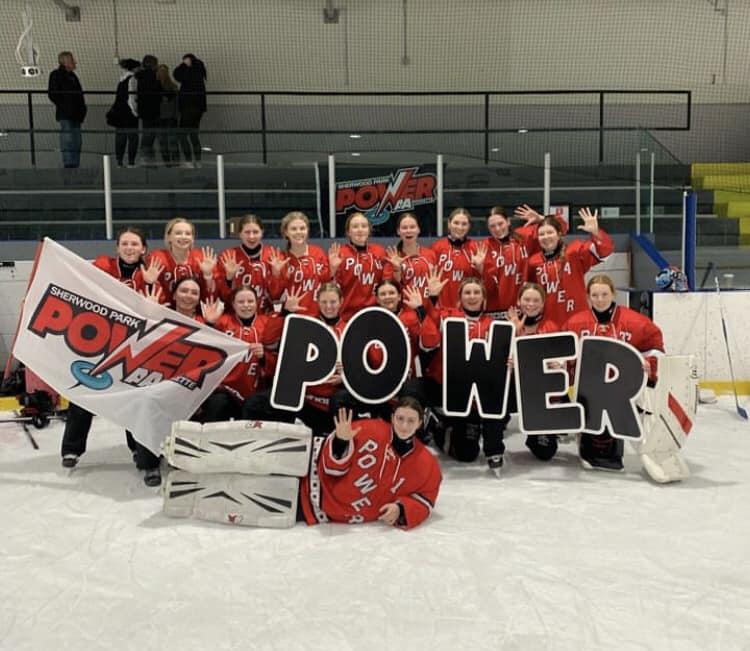 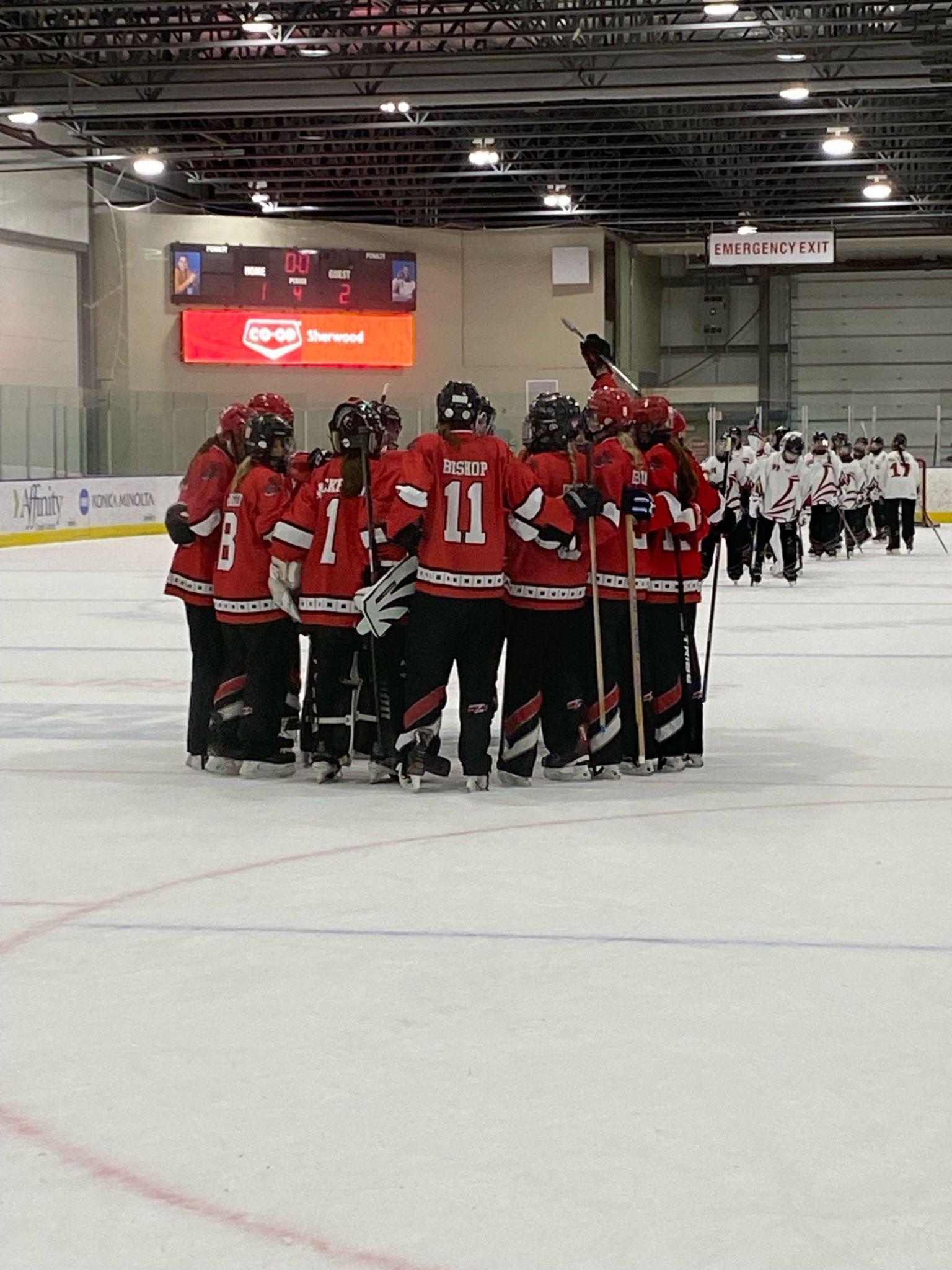 19AA Power! CRCs!
#spra #ringette
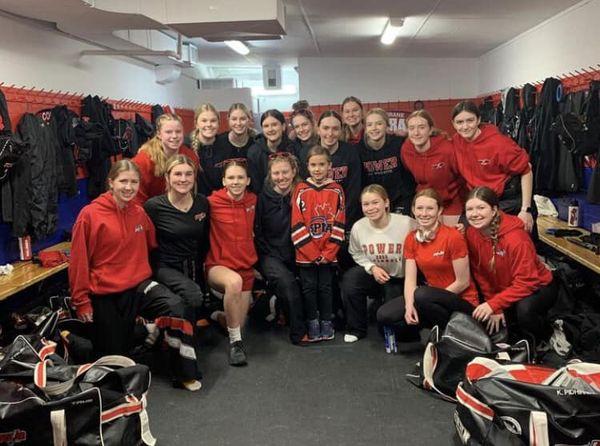 19AA Power!
#spra #ringette
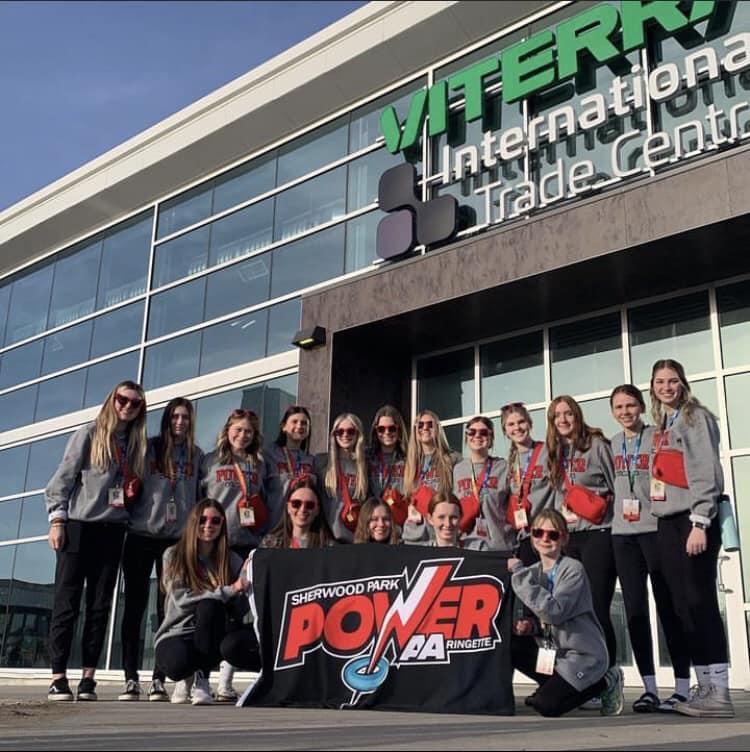 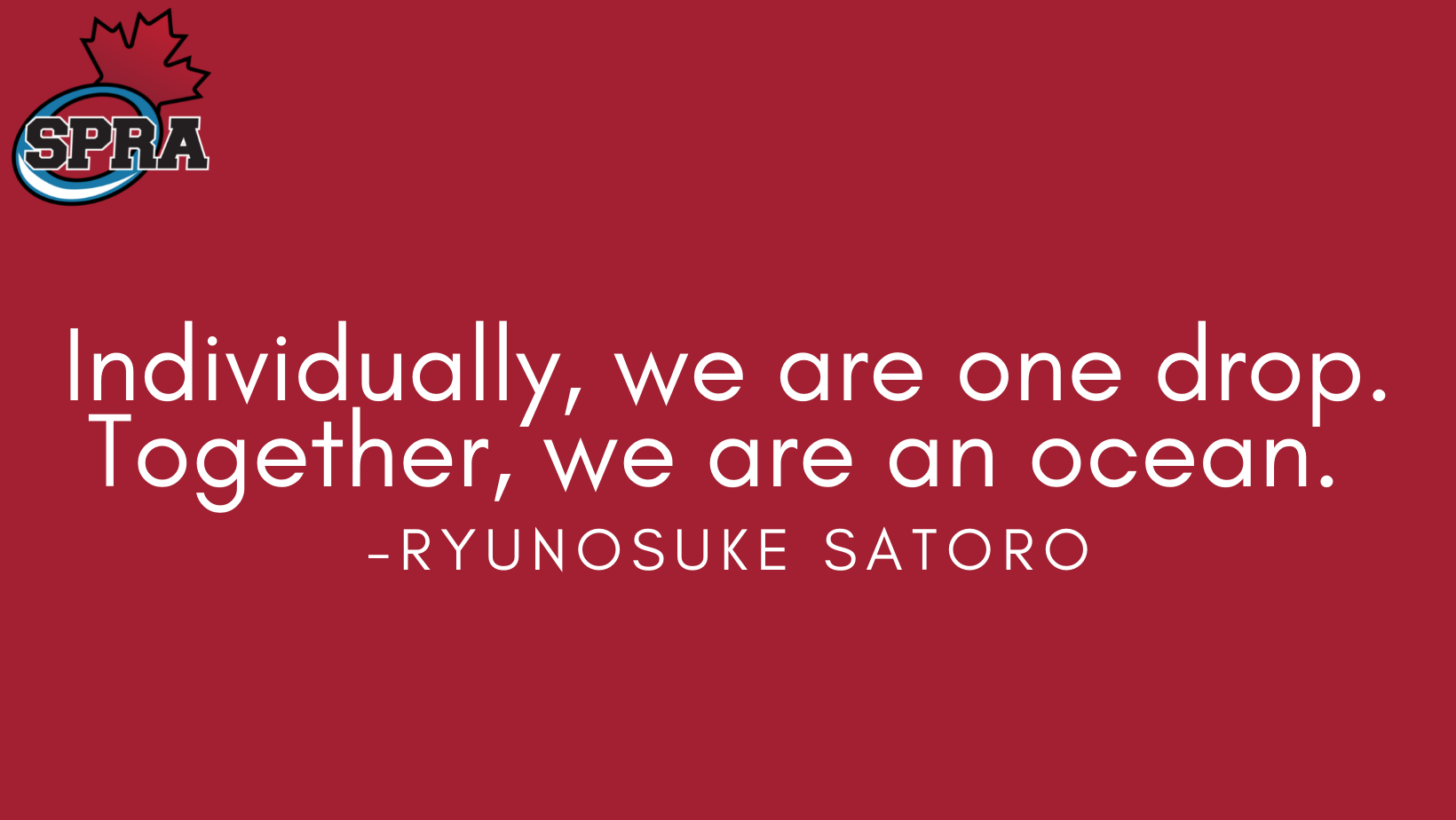 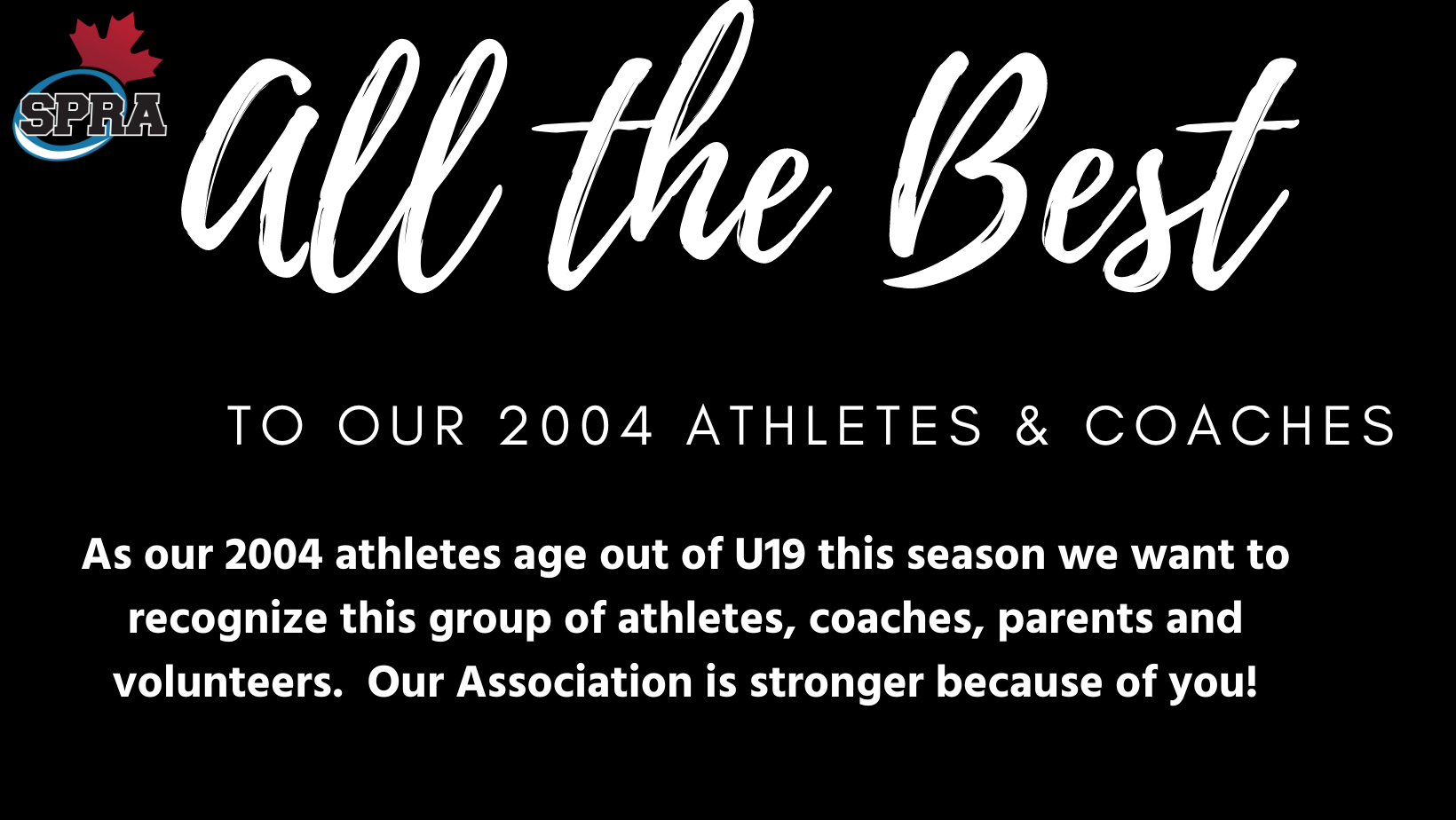 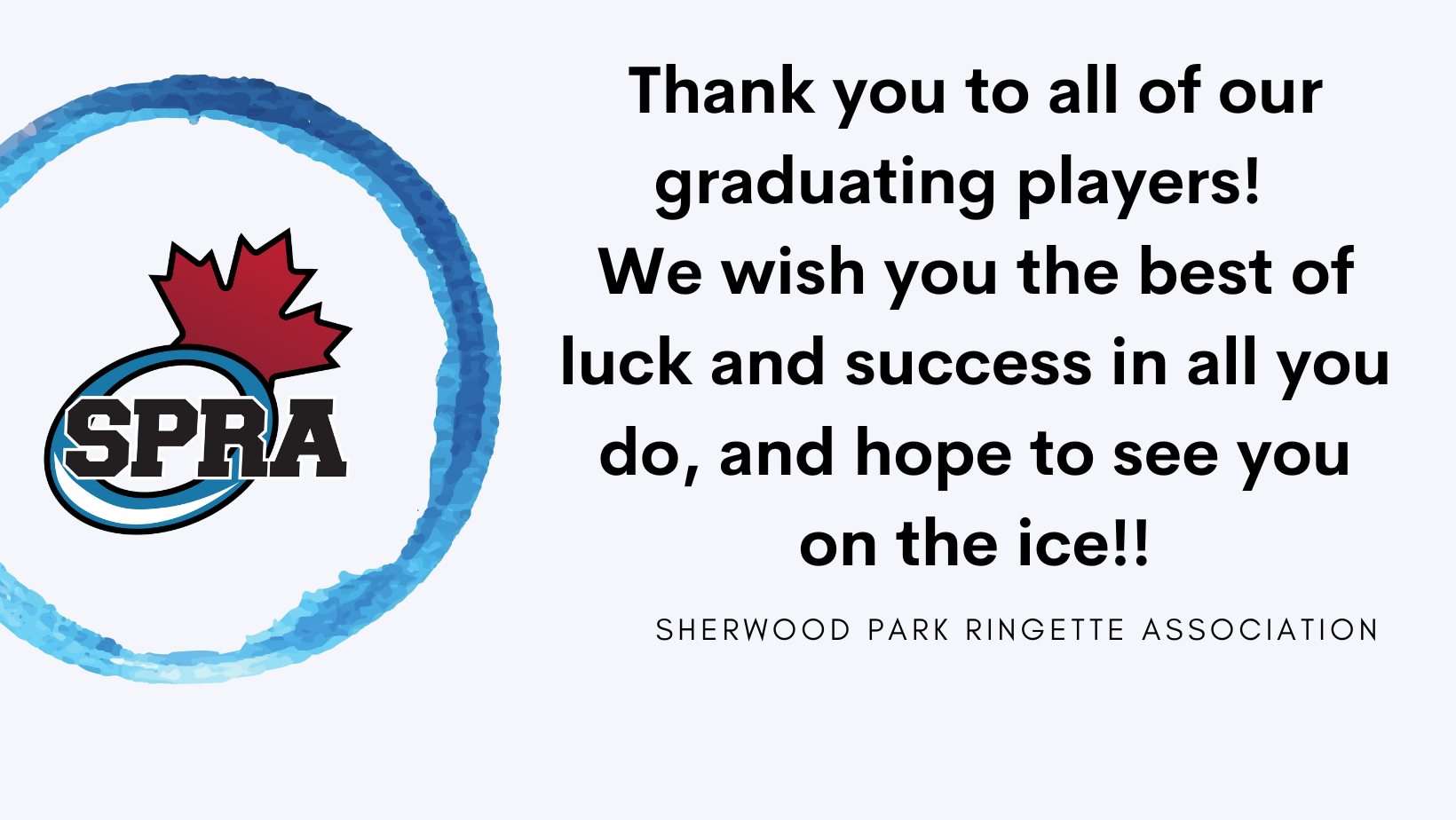 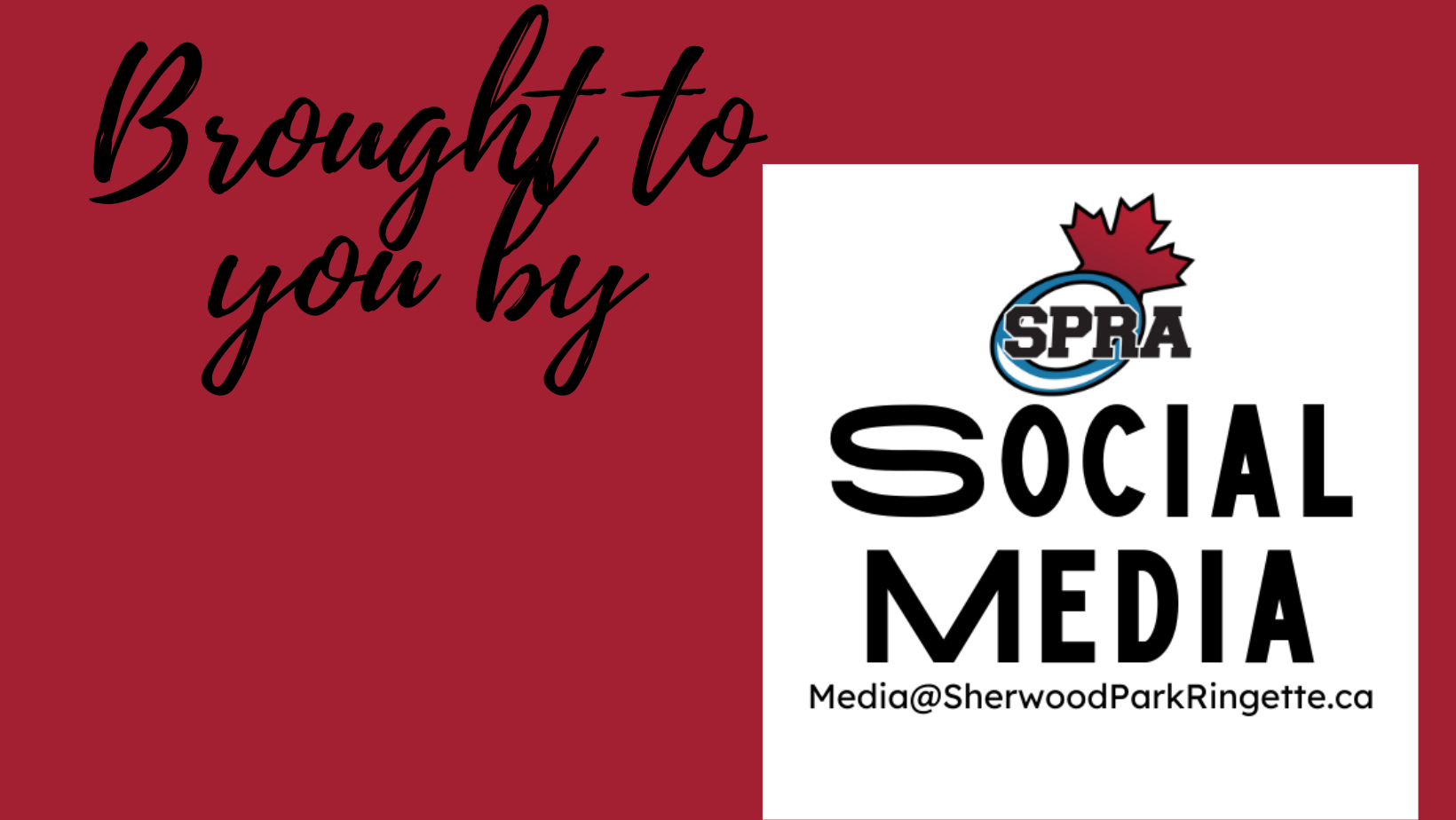